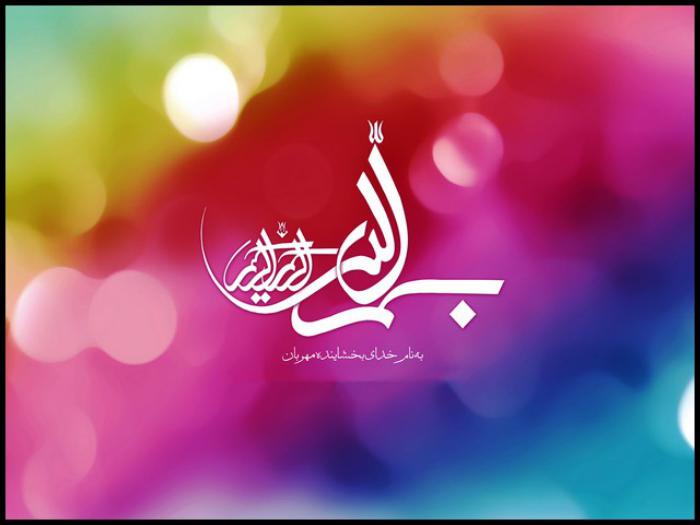 خلاصه آیین نامه آموزشی کارشناسی ارشد ورودی1403-1402 و مابعد
مواد عمومی
ﻣﺎﺩﻩ ۳: نحوه آموزش
ﺁﻣﻮﺯﺵ ﺩﺭ ﺩﺍﻧﺸﮕﺎﻩ ﻣﺒﺘﻨﻲ ﺑﺮ ﻧﻈﺎﻡ ﺗﺮﻣﻲ ﻭﺍﺣﺪﻱ ﺍﺳﺖ.
ﻣﺎﺩﻩ۵  : نحوه ارایه دروس
ﭼﮕـﻮﻧﮕﻲ ﻭ ﺗﺮﺗﻴـﺐ ﺍﺭﺍﺋـﻪ ﺗﻤـﺎﻣﻲ ﺩﺭﻭﺱ ﻫـﺮ ﺩﻭﺭﻩ ﻭ ﻫـﺮ ﺭﺷـﺘﻪ ﺑـﺎ ﺭﻋﺎﻳـﺖ ﭘـﻴﺶﻧﻴـﺎﺯ (ﺗﻘـﺪﻡ ﻭ ﺗـﺎﺧﺮ) ﻫـﺮ ﺩﺭﺱ ﻃﺒـﻖ ﺑﺮﻧﺎﻣﻪ ﺩﺭﺳﻲ ﻣﺼﻮﺏ ﺑﺮ ﻋﻬﺪﻩ ﺩﺍﻧﺸﮕﺎﻩ ﺍﺳﺖ. 
ﺗﺒﺼــﺮﻩ۱: ﺩﺍﻧﺸـﺠﻮ ﺩﺭ ﺁﺧـﺮﻳﻦ ﻧﻴﻤﺴـﺎﻝ ﺗﺤﺼــﻴﻠﻲ ﻛـﻪ ﻣﻨﺠـﺮ ﺑـﻪ ﺩﺍﻧـﺶﺁﻣـﻮﺧﺘﮕﻲ ﻣـﻲﺷـﻮﺩ، ﺍﺯ ﺭﻋﺎﻳـﺖ ﻣﻘـﺮﺭﺍﺕ ﻣﺮﺑﻮﻁ ﺑﻪ ﺍﻳﻦ ﻣﺎﺩﻩ ﻣﻌﺎﻑ ﺍﺳﺖ. 
ﺷﻴﻮﻩ ﻧﺎﻣﻪ ﺍﺟﺮﺍﻳﻲ: ﻭﺍﺣﺪ ﺁﻣﻮﺯﺷﻲ ﻣﻠﺰﻡ ﺑﻪ ﺍﺭﺍﺋﻪ ﺗﻤﺎﻡ ﻭﺍﺣﺪﻫﺎﻱ ﺩﺭﺳﻲ ﺩﺭ ۳ ﻧﻴﻤﺴﺎﻝ ﺍﺑﺘﺪﺍﻳﻲ ﺍﺳﺖ.
ﻣﺎﺩﻩ ۶ : حذف درس
ﺩﺭ ﺻﻮﺭﺕ ﺑـﻪ ﺩﺳـﺖ ﻧﻴـﺎﻭﺭﺩﻥ ﻧﻤـﺮﻩ قبولی ﺩﺭ ﺧـﺎﺭﺝ ﺍﺯ ﺳـﻨﻮﺍﺕ ﻣﺠـﺎﺯ ﺗﺤﺼـﻴﻠﻲ ﺩﺭ ﻫـﺮ ﺩﺭﺱ ﻳـﺎ ﺣـﺬﻑ ﻏﻴـﺮ ﻣﻮﺟـﻪ ﺩﺭﺱ ﺑــﻪ ﺗﺸــﺨﻴﺺ ﺩﺍﻧﺸــﮕﺎﻩ، ﭘﺮﺩﺍﺧــﺖ ﻫﺰﻳﻨــﻪ ﺑــﺮﺍﻱ ﺩﺍﻧﺸــﺠﻮﻱ ﻣﺸــﻤﻮﻝ ﺁﻣــﻮﺯﺵ ﺭﺍﻳﮕـﺎﻥ ﺟﻬــﺖ ﺍﻧﺘﺨــﺎﺏ ﻣﺠــﺪﺩ ﻫﻤﺎﻥ ﺩﺭﺱ ﻳﺎ ﺩﺭﺱ ﺟﺎﻳﮕﺰﻳﻦ ﺁﻥ، ﺗﻮﺳﻂ ﻫﻴﺌﺖ ﺍﻣﻨﺎﻱ ﺩﺍﻧﺸﮕﺎﻩ ﺗﺼﻤﻴﻢﮔﻴﺮﻱ ﻣﻲﺷﻮﺩ. 
دستورالعمل اجرایی:ﺩﺭ ﺻﻮﺭﺕ ﺑـﻪ ﺩﺳـﺖ ﻧﻴـﺎﻭﺭﺩﻥ ﻧﻤـﺮﻩ قبولی ﺩﺭ ﺧـﺎﺭﺝ ﺍﺯ ﺳـﻨﻮﺍﺕ ﻣﺠـﺎﺯ ﺗﺤﺼـﻴﻠﻲ ﺩﺭ ﻫـﺮ ﺩﺭﺱ ﻳـﺎ غیبت غیرموجه درس به تشخیص ﺩﺍﻧﺸــﮕﺎﻩ، ﭘﺮﺩﺍﺧــﺖ ﻫﺰﻳﻨــﻪ ﺑــﺮﺍﻱ ﺩﺍﻧﺸــﺠﻮﻱ ﻣﺸــﻤﻮﻝ ﺁﻣــﻮﺯﺵ ﺭﺍﻳﮕـﺎﻥ ﺟﻬــﺖ ﺍﻧﺘﺨــﺎﺏ ﻣﺠــﺪﺩ ﻫﻤﺎﻥ ﺩﺭﺱ ﻳﺎ ﺩﺭﺱ ﺟﺎﻳﮕﺰﻳﻦ ﺁﻥ، ﺗﻮﺳﻂ ﻫﻴﺌﺖ ﺍﻣﻨﺎﻱ ﺩﺍﻧﺸﮕﺎﻩ ﺗﺼﻤﻴﻢﮔﻴﺮﻱ ﻣﻲﺷﻮﺩ.
ﻣﺎﺩﻩ ۷  : غیبت ممکن در درس 

ﺷﺮﻛﺖ ﺩﺍﻧﺸﺠﻮ ﺩﺭ ﺗﻤﺎﻡ ﺟﻠﺴﺎﺕ ﻛﻼﺱ ﺩﺭﺱ ﺍﻟﺰﺍﻣﻲ ﺍﺳﺖ. 
ﺗﺒﺼﺮﻩ ۱: ﺍﮔﺮ ﺩﺍﻧﺸﺠﻮ ﺩﺭ ﺩﺭﺳﻲ ﺑﻴﺶ ﺍﺯ 3/16 ﺟﻠﺴﺎﺕ ﻛﻼﺱ ﻭ ﻳﺎ ﺩﺭ ﺟﻠﺴﻪ ﺍﻣﺘﺤﺎﻥ ﭘﺎﻳﺎﻥ ﻧﻴﻤﺴـﺎﻝ ﻫﻤـﺎﻥ ﺩﺭﺱ، ﻏﻴﺒـﺖ ﻛﻨﺪ، ﻧﻤﺮﻩ ﺁﻥ ﺩﺭﺱ ﺻﻔﺮ ﺛﺒﺖ ﻣﻲﺷﻮﺩ. ﺩﺭ ﺻﻮﺭﺗﻲ ﻛﻪ ﺑـﻪ ﺗﺸـﺨﻴﺺ ﺷـﻮﺭﺍﻱ ﺁﻣﻮﺯﺷـﻲ ﺩﺍﻧﺸـﮕﺎﻩ، ﻏﻴﺒـﺖ ﺩﺍﻧﺸـﺠﻮ ﻣﻮﺟـﻪ ﺗﺸﺨﻴﺺ ﺩﺍﺩﻩ ﺷﻮﺩ، ﺁﻥ ﺩﺭﺱِ ﺻﻔﺮ ﻭ ﻧﻤﺮﻩ ﺁﻥ ﺍﺯ ﻣﺠﻤﻮﻉ ﺩﺭﺱﻫﺎﻱ ﺁﻥ ﻧﻴﻤﺴﺎﻝ ﺣﺬﻑ ﻣﻲﺷﻮﺩ. 
ﺗﺒﺼﺮه 2:  ﻧﻈﺎﺭﺕ ﺑﺮ ﺭﻋﺎﻳﺖ ﻧﻈﻢ ﻭ ﺍﻧﻀﺒﺎﻁ ﺁﻣﻮﺯﺷﻲ ﻭ ﻣﻘﺮﺭﺍﺕ ﺩﺍﻧﺸﮕﺎﻩ ﺗﻮﺳﻂ ﺩﺍﻧﺸﺠﻮ ﺩﺭ ﻛﻼﺱ ﺩﺭﺱ ﺑـﺮ ﻋﻬـﺪﻩ ﻣـﺪﺭﺱ ﺩﺭﺱ ﻣﻲﺑﺎﺷﺪ.
 ﻣﺪﺭﺱ ﺩﺭﺱ ﻣﻮﻇﻒ ﺑﻪ ﺛﺒﺖ ﺣﻀﻮﺭ ﻭ ﻏﻴﺎﺏ ﺩﺍﻧﺸﺠﻮﻳﺎﻥ ﺩﺭ ﻫﺮ ﺟﻠﺴﻪ ﻭﮔﺰﺍﺭﺵ ﺁﻥ ﻣﻄﺎﺑﻖ ﺿﻮﺍﺑﻂ ﺩﺍﻧﺸـﮕﺎﻩ ﺍﺳﺖ ﻭ ﺩﺍﻧﺸﮕﺎﻩ ﻣﻮﻇﻒ ﺍﺳﺖ ﻧﺴﺒﺖ ﺑﻪ ﺛﺒﺖ ﺍﻟﻜﺘﺮﻭﻧﻴﻜﻲ ﺁﻣﺎﺭ ﺑﺮﮔﺰﺍﺭﻱ ﻛﻼﺱﻫﺎ ﻭ ﺣﻀﻮﺭ ﻭ ﻏﻴﺎﺏ ﺩﺍﻧﺸﺠﻮﻳﺎﻥ ﺍﻗﺪﺍﻡ ﻧﻤﺎﻳﺪ.
ماده 8: ارزشیابی دروس
 برگزاری آزمون کتبی برای درس های نظری الزامی است. 
شیوه نامه اجرایی:
برگزاری آزمون کتبی پایان نیمسال برای درس های نظری و تدوین مستندات ارزشیابی آزمون برای درس های عملی الزامی است.
ماده 8:
ﺗﺒﺼـﺮﻩ2: ﻣـﺪﺭﺱ ﺩﺭﺱ ﻣﻮﻇـﻒ ﺍﺳـﺖ ﺩﺭ ﭼـﺎﺭﭼﻮﺏ ﺿـﻮﺍﺑﻂ ﺩﺍﻧﺸـﮕﺎﻩ، ﻇـﺮﻑ ﻣـﺪﺕ ﺣـﺪﺍﻛﺜﺮ 20 ﺭﻭﺯ ﭘـﺲ ﺍﺯ ﺍﻋـﻼﻡ ﮔــﺰﺍﺭﺵ ﻧﻬــﺎﻳﻲ ﺍﻣﺘﺤــﺎﻥ ﺩﺭ ﺩﻭﺭﻩ ﻛﺎﺭﺷﻨﺎﺳــﻲﺍﺭﺷــﺪ ﺟﻬــﺖ ﺭﺳــﻴﺪﮔﻲ ﺑــﻪ ﺍﻋﺘﺮﺍﺿــﺎﺕ ﻣﻜﺘــﻮﺏ ﺩﺍﻧﺸــﺠﻮﻳﺎﻥ ﻭ ﺭﻓــﻊ ﺍﺷـﺘﺒﺎﻫﺎﺕ ﺍﺣﺘﻤـﺎﻟﻲ، ﺍﻗـﺪﺍﻡ ﺑـﻪ ﺑـﺎﺯﺑﻴﻨﻲ ﺍﻭﺭﺍﻕ ﺍﻣﺘﺤـﺎﻧﻲ ﺩﺭﺱ ﻧﻤﺎﻳـﺪ ﻭ ﻧﺘﻴﺠـﻪ ﺁﻥ ﺭﺍ ﺑـﻪ ﺩﺍﻧﺸـﺠﻮ ﻭ ﺩﺍﻧﺸـﮕﺎﻩ ﺍﻋـﻼﻡ ﻭ ثبت نماید. 
ﺗﺒﺼﺮﻩ4: ﻧﻤﺮ ﻩ ﻫﺮ ﻳﻚ ﺍﺯ ﺩﺭﻭﺱ ﭘﺲ ﺍﺯ ﺍﻧﻘﻀـﺎﻱ ﻣـﺪﺕ ﻣـﺬﻛﻮﺭ ﻭ ﺍﻋـﻼﻡ ﺑـﻪ ﺁﻣـﻮﺯﺵ ﻛـﻞ ﻏﻴـﺮ ﻗﺎﺑـﻞ ﺗﻐﻴﻴـﺮ ﻣـﻲﺑﺎﺷـﺪ. ﺩﺭ ﺻﻮﺭﺕ ﺩﺭﺧﻮﺍﺳﺖ ﻣﺪﺭﺱ ﺟﻬـﺖ ﺗﻐﻴﻴـﺮ ﻧﻤـﺮﻩ ﺛﺒـﺖ ﺷـﺪﻩ، ﺩﺍﻧﺸـﮕﺎﻩ ﻣﻄـﺎﺑﻖ ﺿـﻮﺍﺑﻂ ﻣﺼـﻮﺏ ﺧـﻮﺩ ﺑـﺎ دریافت فرمﺍﺻﻼﺡ ﻧﻤﺮﻩ ﻭ ﺩﻻﻳﻞ ﺍﺷﺘﺒﺎﻩ ﺻﻮﺭﺕ ﭘﺬﻳﺮﻓﺘﻪ ﺩﺭ ﺛﺒﺖ ﻧﻤﺮﻩ ﺗﻮﺳﻂ ﻣﺪﺭﺱ، ﻣﺠﺎﺯ ﺑﻪ ﺍﺻﻼﺡ ﻧﻤﺮﻩ ﻣﻲﺑﺎﺷﺪ.
شیوه نامه اجرایی:
شیوه نامه اجرایی:
ﺩﺭﺧﻮﺍﺳﺖ ﻣﺪﺭﺱِ ﺩﺭﺱ ﺟﻬﺖ ﺗﻐﻴﻴﺮ ﻧﻤﺮﻩﻱ ﺛﺒﺖ ﻭ ﻧﻬﺎﻳﻲ ﺷﺪﻩ، ﺑﺎ ﺗﻜﻤﻴﻞ ﻓﺮﻡ ﺍﺻﻼﺡ ﻧﻤﺮﻩ ﻭ ﺩﺭﺝ ﺩﻻﻳﻞ  ﺍﺷﺘﺒﺎﻩ ﺻﻮﺭﺕ ﭘﺬﻳﺮﻓﺘﻪ ﺩﺭ ﺛﺒﺖ ﻧﻤﺮﻩ، ﭘﺲ ﺍﺯ ﻣﻮﺍﻓﻘﺖ ﺷﻮﺭﺍﻱ ﺁﻣﻮﺯﺷﻲ ﻭﺍﺣﺪ، ﺗﻮﺳﻂ ﻣﻌﺎﻭﻧﺖ ﺁﻣﻮﺯﺷﻲ ﺩﺍﻧﺸﮕﺎﻩ ﺑﺮﺭﺳﻲ ﻣﻲﺷﻮﺩ. 
ﺗﺒﺼﺮﻩ 1: ﺩﺭ ﺻﻮﺭﺕ ﺗﺎﻳﻴﺪ ﺗﻐﻴﻴﺮ ﻧﻤﺮﻩ ﻧﻬﺎﻳﻲ ﺷﺪﻩ ﺗﻮﺳﻂ ﻣﻌﺎﻭﻧﺖ ﺁﻣﻮﺯﺷﻲ ﺩﺍﻧﺸﮕﺎﻩ، ﻣـﺪﺭﺱ ﻣﺘﻘﺎﺿـﻲ، ﻣﺸـﻤﻮﻝ ﻣﻨﻔﻲ ﺁﻣﻮﺯﺷﻲ ﺧﻮﺍﻫﺪ ﺷﺪ. 
تبصره۲ : ﺩﺭﺧﻮﺍﺳﺖ ﺗﻐﻴﻴﺮ ﻧﻤﺮﻩ، ﺣﺪﺍﻛﺜﺮ ﺗﺎ ﻳﻚ ﻣﺎﻩ ﭘﺲ ﺍﺯ ﺍﻋﻼﻡ ﻧﻤﺮﻩ ﺑﻪ ﺁﻣﻮﺯﺵ ﺩﺍﻧﺸﮕﺎﻩ، ﭘﺬﻳﺮﻓﺘﻪ ﻣﻲﺷﻮﺩ.
ﻣﺎﺩﻩ ۹ : مرخصی های بدون احتساب در سنوات تحصیلی
ﺳـﻘﻒ ﻣـﺪﺕ ﻣﺠـﺎﺯ ﺗﺤﺼـﻴﻞ ﺩﺭ ﻫـﺮ ﺩﻭﺭﻩ ﻣﺤـﺪﻭﺩ ﺍﺳـﺖ ﻭ ﺑـﺎ ﺍﺗﻤـﺎﻡ ﺳـﻨﻮﺍﺕ ﻣﺠـﺎﺯ، امکان تحصیل در آن دوره از ﺩﺍﻧﺸﺠﻮ ﺳﻠﺐ ﻣﻲﺷﻮﺩ ﻭ ﺩﺍﻧﺸﺠﻮ ﻣﺤﺮﻭﻡ ﺍﺯ ﺍﺩﺍﻣﻪ ﺗﺤﺼﻴﻞ ﻣﻲﺷﻮﺩ. 
ﺗﺒﺼـﺮﻩ1: ﻣـﺪﺕ ﻣﺠـﺎﺯ ﻣﺮﺧﺼـﻲﻫـﺎﻱ ﺑـﺪﻭﻥ ﺍﺣﺘﺴـﺎﺏ ﺳـﻨﻮﺍﺕ ﻛـﻪ ﻣﻄـﺎﺑﻖ ﺿـﻮﺍﺑﻂ ﺩﺍﻧﺸـﮕﺎﻩ ﻗﺎﺑـﻞ استفاده برای ﺩﺍﻧﺸﺠﻮ ﻣﻲﺑﺎﺷﺪ ﺑﻪ ﺷﺮﺡ ﺯﻳﺮ ﺍﺳﺖ: 
*ﻣﺮﺧﺼـﻲ ﺯﺍﻳﻤـﺎﻥ ﺑـﺮﺍﻱ ﻫـﺮ ﻓﺮﺯﻧـﺪ (ﻣﻄـﺎﺑﻖ ﻗـﺎﻧﻮﻥ ﺣﻤﺎﻳـﺖ ﺍﺯ ﺧـﺎﻧﻮﺍﺩﻩ ﻭ ﺟـﻮﺍﻧﻲ ﺟﻤﻌﻴـﺖ ﻣﺼـﻮﺏ ﻣﺠﻠـﺲ ﺷــﻮﺭﺍﻱ ﺍﺳــﻼﻣﻲ)، ﻳــﻚ ﻧﻴﻤﺴــﺎﻝ ﺩﺭ ﻃــﻮﻝ ﺩﻭﺭﻩﺑــﺎﺭﺩﺍﺭﻱ ﻭ حــﺪﺍﻛﺜر4 ﻧﻴﻤﺴــﺎﻝپس از زایمان برای ﻣﺎﺩﺭﺍﻥ دانشجو دارای فرزند زیر دو سال 
*ﻣﺮﺧﺼﻲ، ﭘﺰﺷﻜﻲ ﺣﺪﺍﻛﺜﺮ ﺩﻭ ﻧﻴﻤﺴﺎﻝ ﺗﺤﺼﻴﻠﻲ؛ 
 *ﺳــﺎﻳﺮ ﻣﺼــﺎﺩﻳﻖ ﻣﺮﺧﺼــﻲ ﺗﺤﺼــﻴﻠﻲ (ﻣﺎﻧﻨــﺪ ﻣﺎﻣﻮﺭﻳــﺖ ﻫﻤﺴـﺮ ﻳـﺎ ﻭﺍﻟـﺪﻳﻦ ﻭ... ( ﺣـﺪﺍﻛﺜﺮ ﺗـﺎ ﺩﻭ ﻧﻴﻤﺴــﺎﻝ تحصیلی.
ﺷﻴﻮﻩﻧﺎﻣﻪ ﺍﺟﺮﺍﻳﻲ:ﻛﻠﻴﻪ ﻣﺼﺎﺩﻳﻖ ﺩﺭﺧﻮﺍﺳﺖ ﻣﺮﺧﺼﻲ ﺗﺤﺼﻴﻠﻲ/ ﺣﺬﻑ ﺗﺮﻡ/ ﻭﻗﻔﻪ ﺑﺪﻭﻥ ﺍﺣﺘﺴﺎﺏ ﺩﺭ ﺳﻨﻮﺍﺕ ﺗﺤﺼﻴﻠﻲ ﺗﻮﺳﻂ ﻛﻤﻴﺴﻴﻮﻥ ﺑﺮﺭﺳﻲ ﻣﻮﺍﺭﺩ ﺧﺎﺹ ﺩﺍﻧﺸﮕﺎﻩ ﺗﺼﻤﻴﻢﮔﻴﺮﻱ ﻣﻲﺷﻮﺩ.
ﻣﺎﺩﻩ ۱۰ : انصراف از تحصیل
ﺩﺍﻧﺸﺠﻮﻱ ﻣﺘﻘﺎﺿﻲ ﺍﻧﺼـﺮﺍﻑ ﺍﺯ ﺗﺤﺼـﻴﻞ، ﺑﺎﻳـﺪ ﺩﺭﺧﻮﺍﺳـﺖ ﺍﻧﺼـﺮﺍﻑ ﺧـﻮﺩ ﺭﺍ ﺷﺨﺼـًﺎ ﻳـﺎ ﺍﺯ ﻃﺮﻳـﻖ ﻭﻛﻴـﻞ ﻗـﺎﻧﻮﻧﻲ ﺧـﻮﺩ ﻭ ﺑﺼﻮﺭﺕ ﺭﺳﻤﻲ ﺑـﻪ ﺁﻣـﻮﺯﺵ ﺩﺍﻧﺸـﮕﺎﻩ ﺗﺴـﻠﻴﻢ ﻛﻨـﺪ. ﺩﺍﻧﺸـﺠﻮ ﻣﺠـﺎﺯ ﺍﺳـﺖ ﻓﻘـﻂ ﺑـﺮﺍﻱ ﻳـﻚﺑـﺎﺭ ﻭ ﺗـﺎ ﺣـﺪﺍﻛﺜﺮ ﺩﻭ ﻣـﺎﻩ ﺍﺯ ﺗﺎﺭﻳﺦ ﺍﺭﺍﺋﻪ ﺩﺭﺧﻮﺍﺳـﺖ، ﺗﻘﺎﺿـﺎﻱ ﺍﻧﺼـﺮﺍﻑ ﺧـﻮﺩ ﺭﺍ ﭘـﺲ ﺑﮕﻴـﺮﺩ. ﺩﺭ ﻏﻴـﺮ ﺍﻳﻨﺼـﻮﺭﺕ، ﭘـﺲ اﺯ ﺍﻧﻘﻀـﺎﻱ ﺍﻳـﻦ ﻣﻬﻠـﺖ،حکم اﻧﺼﺮﺍﻑ ﺍﺯ ﺗﺤﺼﻴﻞ ﻭﻱ ﺻﺎﺩﺭ ﻣﻲﺷﻮﺩ. 
ﺗﺒﺼﺮﻩ1 :ﺗﺼﻤﻴﻢﮔﻴﺮﻱ ﺩﺭ ﻣﻮﺭﺩ ﺑﺎﺯﮔﺸﺖ ﺑﻪ ﺗﺤﺼﻴﻞ ﺩﺍﻧﺸﺠﻮﻱ ﻣﻨﺼﺮﻑ ﺍﺯ ﺗﺤﺼﻴﻞ ﺩﺭ ﻣﺤﺪﻭﺩﻩ ﺳﻨﻮﺍﺕ ﻣﺠﺎﺯ ﺗﺤﺼـﻴﻠﻲ ﻭ ﺑﻪ ﺷﺮﻁ ﺍﻣﻜﺎﻥ ﺍﺗﻤﺎﻡ ﻭﺍﺣﺪﻫﺎﻱ ﺑﺎﻗﻴﻤﺎﻧﺪﻩ ﺩﺭ ﺳﻨﻮﺍﺕ ﻣﺠﺎﺯ ﺗﺤﺼﻴﻠﻲ ﺑﺎﻗﻴﻤﺎﻧﺪﻩ ﺻﺮﻓﺎً ﺑﺮ ﻋﻬﺪﻩ ﺷﻮﺭﺍﻱ ﺁﻣﻮﺯﺷﻲ ﺩﺍﻧﺸﮕﺎﻩ ﺍﺳﺖ. 
ﺗﺒﺼﺮﻩ2 :ﻋﺪﻡ ﺍﻧﺘﺨﺎﺏ ﻭﺍﺣﺪ ﺩﺭ ﻫﺮ ﻧﻴﻤﺴﺎﻝ ﺗﻮﺳﻂ ﺩﺍﻧﺸﺠﻮ ﺑﻪ ﻋﻨﻮﺍﻥ ﺍﻧﺼﺮﺍﻑ ﺍﺯ ﺗﺤﺼﻴﻞ ﺑﻮﺩﻩ ﻭ ﺩﺭ ﺻﻮﺭﺕ ﻋﺪﻡ ﭘﻲﮔﻴـﺮﻱ ﺩﺍﻧﺸﺠﻮ ﻭ ﻋﺪﻡ ﺗﻌﻴﻴﻦ ﺗﻜﻠﻴﻒ ﻭﺿﻌﻴﺖ ﺁﻣﻮﺯﺷﻲ ﺩﺍﻧﺸﺠﻮ ﺩﺭ ﺁﻥ ﻧﻴﻤﺴﺎﻝ ﺗﺤﺼﻴﻠﻲ، ﺩﺭ ﭘﺎﻳـﺎﻥ ﻫﻤـﺎﻥ ﻧﻴﻤﺴـﺎﻝ ﺗﺤﺼـﻴﻠﻲ ﺩﺭ ﻭﺿﻌﻴﺖ ﺩﺍﻧﺸﺠﻮ ﺑﻪ ﻋﻨﻮﺍﻥ ﺍﻧﺼﺮﺍﻑ ﺍﺯ ﺗﺤﺼﻴﻞ ﺍﻋﻤﺎﻝ ﻣﻲﺷﻮﺩ.
شیوه نامه اجرایی 
ﺗﺒﺼﺮﻩ۲ : ﺩﺍﻧﺸﺠﻮﻱ ﺍﻧﺼﺮﺍﻓﻲ ﺑﺎﻳﺪ ﺑﻪ ﻛﻠﻴﻪ ﺗﻌﻬﺪﺍﺕ ﺳﭙﺮﺩﻩ ﺷﺪﻩ ﺩﺭ ﺩﻭﺭﻩ ﺗﺤﺼﻴﻠﻲ ﺧﻮﺩ ﻋﻤﻞ ﻧﻤﺎﻳﺪ. 

ﺗﺒﺼﺮﻩ 3: ﺗﺤﺼﻴﻞ ﻣﺠﺪﺩ ﺩﺍﻧﺸﺠﻮﻱ ﺍﻧﺼﺮﺍﻓﻲ، ﻣﻨﻮﻁ ﺑﻪ ﺷﺮﻛﺖ ﻭ ﻗﺒﻮﻟﻲ ﺩﺭ ﺁﺯﻣﻮﻥ ﺩﻭﺭﻩ ﻛﺎﺭﺷﻨﺎﺳـﻲﺍﺭﺷـﺪ ﺑـﺮ ﺍﺳﺎﺱ ﺿﻮﺍﺑﻂ ﻣﺮﺑﻮﻁ ﺍﺳﺖ.
ﻣﺎﺩﻩ ۱۱ : نمرات 
ﺩﺍﻧﺸﺠﻮﻳﻲ ﻛﻪ ﺩﺭ ﻫﺮ ﻧﻴﻤﺴﺎﻝ ﺩﺭ ﻳﻚ ﻳﺎ ﭼﻨﺪ ﺩﺭﺱ ﻧﻤﺮﻩ ﻗﺒﻮﻟﻲ ﻛﺴﺐ ﻧﻜﻨـﺪ(11/99-1)، ﭼﻨﺎﻧﭽـﻪ ﺩﺭ ﻧﻴﻤﺴـﺎﻝﻫـﺎﻱ ﺑﻌـﺪﻱ، ﺩﺭﺱ ﻳـﺎ ﺩﺭﻭﺱ ﻣﺬﻛﻮﺭ ﺭﺍ ﺑﺎ ﻧﻤﺮﻩ ﻗﺒﻮﻟﻲ ﺑﮕﺬﺭﺍﻧﺪ، ﻧﻤﺮﻩ ﻳﺎ ﻧﻤﺮﻩﻫﺎﻱ ﻣﺮﺩﻭﺩﻱ ﻗﺒﻠﻲ ﺩﺭ ﺭﻳﺰ ﻧﻤﺮﺍﺕ ﺗﺤﺼﻴﻠﻲ ﺩﺍﻧﺸﺠﻮ ﺛﺒﺖ ﺷـﺪﻩ ﻭ ﺍﻳـﻦ ﻧﻤﺮﻩﻫﺎ ﺩﺭ ﻣﻴﺎﻧﮕﻴﻦ ﻧﻴﻤﺴﺎﻝ ﻭ ﻛﻞ ﺩﻭﺭﻩ ﻣﺤﺎﺳﺒﻪ ﻣﻲﺷﻮﺩ. 
ﺗﺒﺼﺮﻩ ۱: ﺩﺍﻧﺸﮕﺎﻩ ﻣﺠﺎﺯ ﺍﺳﺖ ﺑﺎ ﺩﺭﺧﻮﺍﺳﺖ ﻛﺘﺒﻲ ﺩﺍﻧﺸﺠﻮ ﻣﺒﻨﻲ ﺑﺮ ﺑﻼﺍﺛـﺮ ﻧﻤـﻮﺩﻥ ﻧﻤـﺮﻩ ﺣـﺪﺍﻛﺜﺮ ﻳـﻚ ﺩﺭﺱ ﻣـﺮﺩﻭﺩﻱ ﺍﺯ ﻣﻴﺎﻧﮕﻴﻦ ﻛﻞ ﺩﻭﺭﻩ ﻣﻮﺍﻓﻘﺖ ﻧﻤﺎﻳﺪ. ﻧﻤﺮﻩ ﻣﺮﺩﻭﺩﻱ ﺩﺭﺱ ﻣﺬﻛﻮﺭ ﺩﺭ ﺭﻳﺰ ﻧﻤﺮﺍﺕ ﺛﺒﺖ ﻭ ﺩﺭ ﻣﻴﺎﻧﮕﻴﻦ ﻧﻴﻤﺴﺎﻝ ﺗﺤﺼﻴﻠﻲ ﻣﺤﺎﺳـﺒﻪ ﻣﻲﺷﻮﺩ. ﺗﺒﺼﺮﻩ ۲:ﺗﺴﻬﻴﻼﺕ ﺍﻳﻦ ﻣﺎﺩﻩ ﺷﺎﻣﻞ ﺩﺍﻧﺸﺠﻮﻳﺎﻧﻲ ﻛﻪ ﺑﻪ ﺩﻟﻴﻞ ﺗﻘﻠﺐ ﻭ ﻳﺎ ﺣﻜﻢ ﺍﻧﻀﺒﺎﻃﻲ ﻧﻤﺮﻩ ﻣﺮﺩﻭﺩﻱ ﺩﺭﻳﺎﻓﺖ ﻣﻲﻛﻨﻨﺪ، ﻧﻤﻲﺷﻮﺩ. ﮔﺬﺭﺍﻧﺪﻥ ﺩﺭﻭﺱ ﺑﺎ ﺍﺳـﺘﻔﺎﺩﻩ ﺍﺯ ﻣـﺎﺩﻩ ﻣـﺬﻛﻮﺭ، ﻣﺸـﺮﻭﻃﻲ ﺩﺍﻧﺸـﺠﻮ ﺩﺭ ﻧﻴﻤﺴﺎﻝﻫﺎﻱ ﻗﺒﻞ ﺭﺍ ﺧﻨﺜﻲ ﻧﻤﻲﻛﻨﺪ ﻭ ﺷﻮﺭﺍﻱ ﻫﺪﺍﻳﺖ ﺍﺳﺘﻌﺪﺍﺩﻫﺎﻱ ﺩﺭﺧﺸﺎﻥ ﻣﺠﺎﺯ ﺍﺳﺖ، ﺩﺍﻧﺸـﺠﻮﻳﻲ ﺭﺍ ﻛـﻪ ﺍﺯ ﺍﻳﻦ ﺗﺒﺼﺮﻩ ﺍﺳﺘﻔﺎﺩﻩ ﻣﻲﻧﻤﺎﻳﺪ ﻭ ﺑﻪ ﻭﺍﺳﻄﻪ ﺁﻥ ﺣﺎﺋﺰ ﺷﺮﺍﻳﻂ ﺍﺳﺘﻌﺪﺍﺩ دﺭﺧﺸﺎﻥ ﻣﻲﺷﻮﺩ ﺭﺍ ﺍﺯ ﺷـﻤﻮﻝ ﺗﺴـﻬﻴﻼﺕ ﺧﻮﺩ ﺧﺎﺭﺝ ﻧﻤﺎﻳﺪ.
ﻣﺎﺩﻩ ۱۲: معادل سازی
ﻣﻌﺎﺩﻝﺳﺎﺯﻱ ﻧﻤﺮﺍﺕ ﺩﺭﻭﺱ ﮔﺬﺭﺍﻧﺪﻩ ﺷﺪﻩ ﺑﺮﺍﻱ ﺩﺍﻧﺸﺠﻮﻳﺎﻥ ﺍﻧﺼﺮﺍﻓﻲ، ﺍﺧﺮﺍﺟﻲ، ﺗﻐﻴﻴﺮ ﺭﺷﺘﻪﺍﻱ، ﺍﻧﺘﻘﺎﻟﻲ ﻭ ﻳﺎ ﺗﻐﻴﻴﺮ ﺭﺷﺘﻪ ﺗﻮﺃﻡ ﺑﺎ ﺍﻧﺘﻘﺎﻝ، ﺑﺎ ﺭﻋﺎﻳﺖ ﻣﻮﺍﺭﺩ ﺯﻳﺮ ﺍﻧﺠﺎﻡ ﻣﻲﺷﻮﺩ. 
ﺍﻟﻒ) ﺍﺯ ﺯﻣﺎﻥ ﮔﺬﺭﺍﻧﺪﻥ ﺁﻥ ﺩﺭﺱ ﺑﻴﺶ ﺍﺯ۵  ﺳﺎﻝ ﻧﮕﺬﺷﺘﻪ ﺑﺎﺷﺪ ﻭ ﺣﺪﺍﻗﻞ ﻧﻤﺮﻩ ﻗﺎﺑﻞ ﻗﺒﻮﻝ (ﺩﺭ ﻛﺎﺭﺷﻨﺎﺳـﻲﺍﺭﺷـﺪ(۱۴ ﺭﺍ ﺩﺭ ﺩﺍﻧﺸﮕﺎﻩ ﻳﺎ ﺭﺷﺘﻪ ﻣﺒﺪﺃ ﻛﺴﺐ ﻛﺮﺩﻩ ﺑﺎﺷﺪ. 
ﺏ) ﺩﺭﻭﺱ ﺍﺯ ﺩﻭﺭﻩ ﻳﺎ ﺩﻭﺭﻩﻫﺎﻳﻲ ﻛﻪ ﻣﻨﺘﺞ ﺑﻪ ﺍﺧﺬ ﻳﻚ ﻣﺪﺭﻙ ﺗﺤﺼﻴﻠﻲ ﺭﺳﻤﻲ ﺷﺪﻩ ﺑﺎﺷﺪ، ﻧﻤﻲﺗﻮﺍﻧﺪ ﻣﻌﺎﺩﻝﺳﺎﺯﻱ ﺷﻮﺩ. 
ﺝ) ﺑﻪ ﻣﻨﻈﻮﺭ ﺟﻠﻮﮔﻴﺮﻱ ﺍﺯ ﺗﻀﻴﻴﻊ ﺣﻘﻮﻕ ﺩﻳﮕﺮ ﺩﺍﻧﺸﺠﻮﻳﺎﻥ، ﺩﺍﻧﺸﮕﺎﻩ ﺑﺎﻳﺴﺘﻲ ﺑﺮ ﺍﺳﺎﺱ ﺷﻴﻮﻩﻧﺎﻣﻪ ﻣﺼﻮﺏ ﺷـﻮﺭﺍﻱ ﺁﻣﻮﺯﺷـﻲ ﺩﺍﻧﺸﮕﺎﻩ ﺑﺮﺍﻱ ﻣﻌﺎﺩﻝﺳﺎﺯﻱ ﻧﻤﺮﺍﺕ ﻛﻪ ﺩﺭ ﺯﻣﺎﻥ ﺩﺭﺧﻮﺍﺳﺖ ﺩﺍﻧﺸﺠﻮ، ﻛﺘﺒﺎً ﺑﻪ ﻭﻱ ﺍﻃﻼﻉﺭﺳﺎﻧﻲ ﻣﻲﻛﻨﺪ،ﺿﺮﻳﺐ ﻣﻌـﺎﺩﻝﺳـﺎﺯﻱ ﻧﻤﺮﺍﺕ ﺭﺍ ﺑﺮ ﺍﺳﺎﺱ ﻛﻴﻔﻴﺖ ﻭ ﻭﻳﮋﮔﻲﻫﺎﻱ ﺩﺍﻧﺸﮕﺎﻩ ﻳﺎ ﺭﺷﺘﻪ ﻣﺒﺪﺃ ﻭ ﻣﻘﺼﺪ ﺗﻌﻴﻴﻦﻭﺍﻋﻤﺎﻝﻧﻤﺎﻳﺪﻭﻧﻤﺮﻩﻣﻌﺎﺩﻝﺳﺎﺯﻱﺷـﺪﻩﺩﺭ ﻧﻤﺮﺍﺕ ﺩﺍﻧﺸﮕﺎﻩ ﻣﻘﺼﺪ ﺩﺭﺝ ﺷﻮﺩ. 
ﺩ) ﺑﺮﺍﻱ ﺩﺍﻧﺸﺠﻮﻱ ﻛﺎﺭﺷﻨﺎﺳﻲﺍﺭﺷﺪ ﺑﻪ ﺍﺯﺍء ﻣﻌﺎﺩﻝﺳﺎﺯﻱ ﻫر 12 ﻭﺍﺣﺪ ﺩﺭﺳﻲ، ﻳﻚ ﻧﻴﻤﺴـﺎﻝ ﺍﺯ ﺳـﻨﻮﺍﺕ ﻣﺠـﺎﺯ ﺗﺤﺼـﻴﻞ ﻭﻱ ﻛﺎﺳﺘﻪ ﻣﻲ ﺷﻮﺩ.
شیوه نامه اجرایی
ﺿﻤﻦ ﺭﻋﺎﻳﺖ ﻣﻔﺎﺩ ﻣﺎﺩﻩ۱۲  ﺁﺋﻴﻦ ﻧﺎﻣـﻪ، ﻣﻌـﺎﺩﻝﺳـﺎﺯﻱ ﻭﺍﺣـﺪﻫﺎﻱ ﺩﺭﺳـﻲ ﮔﺬﺭﺍﻧـﺪﻩ ﺷـﺪﻩ ﺩﺍﻧﺸﺠﻮﻳﺎﻥ ﺍﻧﺼﺮﺍﻓﻲ ﻭ ﺍﺧﺮﺍﺟﻲ ﺩﺭ ﺩﺍﻧﺸﮕﺎﻩ ﺷﻬﻴﺪ ﺑﻬﺸﺘﻲ، ﻗﺒﻞ ﺍﺯ ﭘﺬﻳﺮﺵ ﺑﺎ ﺷﺮﺍﻳﻂ ﺫﻳﻞ ﺍﻣﻜﺎﻥﭘﺬﻳﺮ ﺍﺳﺖ:
مواد اختصاصی
ﻣﺎﺩﻩ ۱۴ : مدت مجاز تحصیل
ﻣﺪﺕ ﻣﺠﺎﺯ ﺗﺤﺼﻴﻞ ﺩﺭ ﺩﻭﺭﻩ ﻛﺎﺭﺷﻨﺎﺳﻲﺍﺭﺷﺪ4 ﻧﻴﻤﺴﺎﻝ ﺗﺤﺼﻴﻠﻲ ﺍﺳﺖ.
ﺗﺤﺼﻴﻞ ﺩﺭ ﺍﻳـﻦ ﺩﻭﺭﻩ ﺗﻤﺎﻡ ﻭﻗﺖ ﺍﺳﺖ. 
تبصره 1: مدت مجاز تحصیل می تواند یک نیمسال با تایید دانشگاه افزایش یابد.
تبصره2: افزایش سنوات پنجم به شرط موجه نبودن از نظر دانشگاه، مشمول پرداخت هزینه است.
شیوه نامه اجرایی:
ﺗﺒﺼﺮه1: ﻣﺪﺕ ﻣﺠﺎﺯ ﺗﺤﺼﻴﻞ ﺑﺮﺍﻱ ﺩﺍﻧﺸﺠﻮﻳﺎﻧﻲ ﻛﻪ ﺗﺎ ﭘﺎﻳﺎﻥ ﻧﻴﻤﺴﺎﻝ ﺳﻮﻡ (ﻃﺒﻖ ﺗﻘـﻮﻳﻢ ﺁﻣﻮﺯﺷـﻲ)، ﻣﻮﺿـﻮﻉ ﭘﺎﻳﺎﻥﻧﺎﻣﻪ ﺧﻮﺩﺭﺍ ﺑﻪ ﺗﺎﻳﻴﺪ ﺷﻮﺭﺍﻱ ﺁﻣﻮﺯﺷﻲ ﻭﺍﺣﺪ ﺑﺮﺳﺎﻧﺪ، ﺣﺪﺍﻛﺜﺮ ﻳﻚ ﻧﻴﻤﺴﺎﻝ ﺗﺤﺼﻴﻠﻲ ﺑﻪ ﺻﻮﺭﺕ ﺭﺍﻳﮕﺎﻥ ﻗﺎﺑﻞ ﺍﻓﺰﺍﻳﺶ ﺍﺳﺖ. 
ﺗﺒﺼﺮﻩ2: ﻣﺪﺕ ﻣﺠﺎﺯ ﺗﺤﺼﻴﻞ ﺑﺮﺍﻱ ﺩﺍﻧﺸﺠﻮﻳﺎﻧﻲ ﻛﻪ ﺗﺎ ﭘﺎﻳﺎﻥ ﻣﻬﻠﺖ ﺣﺬﻑ ﻭ ﺍﺿﺎﻓﻪ ﻧﻴﻤﺴﺎﻝ ﭼﻬﺎﺭﻡ (ﻃﺒﻖ ﺗﻘـﻮﻳﻢ ﺁﻣﻮﺯﺷﻲ)، ﻣﻮﺿﻮﻉ ﭘﺎﻳﺎﻥﻧﺎﻣﻪ ﺧﻮﺩ ﺭﺍ ﺑﻪ ﺗﺎﻳﻴﺪ ﺷﻮﺭﺍﻱ ﺁﻣﻮﺯﺷﻲ ﻭﺍﺣﺪ ﺑﺮﺳﺎﻧﻨﺪ، ﺣﺪﺍﻛﺜﺮ ﻳﻚ ﻧﻴﻤﺴﺎﻝ تحصیلی ﺑﺎ ﭘﺮﺩﺍﺧﺖ ﻫﺰﻳﻨﻪ ﻣﺼﻮﺏ ﻃﺒﻖ ﺗﻌﺮﻓﻪ ﻫﻴﺎﺕ ﺍﻣﻨﺎء ﺩﺍﻧﺸﮕﺎﻩ ﻗﺎﺑﻞ ﺍﻓﺰﺍﻳﺶ ﺍﺳﺖ. 
ﺗﺒﺼﺮﻩ3:  ﺩﺍﻧﺸﺠﻮﻳﺎﻧﻲ ﻛﻪ ﺗﺎ ﭘﺎﻳﺎﻥ ﻣﻬﻠﺖ ﺣﺬﻑ ﻭ ﺍﺿﺎﻓﻪ ﻧﻴﻤﺴﺎﻝ ﭼﻬﺎﺭﻡ، ﻣﻮﻓﻖ ﺑﻪ ﺗﺼﻮﻳﺐ ﻣﻮﺿﻮﻉ ﭘﺎﻳـﺎﻥﻧﺎﻣـﻪ ﺧﻮﺩ ﻧﺸﻮﻧﺪ ﺑﺎ ﺗﺎﺋﻴﺪ ﺷﻮﺭﺍﻱ ﺁﻣﻮﺯﺷﻲ ﻭﺍﺣﺪ ﻭ ﺁﻣﻮﺯﺵ ﺩﺍﻧﺸﮕﺎﻩ ﻣﻲﺗﻮﺍﻧﻨﺪ ﺗﺎ ﭘﺎﻳﺎﻥ ﻧﻴﻤﺴـﺎﻝ ﭼﻬـﺎﺭﻡ،ﭘﻴﺸـﻨﻬﺎﺩ ﺧﻮﺩ ﺭﺍ ﺛﺒﺖ ﻭ ﻭﺍﺣﺪ ﭘﺎﻳﺎﻥﻧﺎﻣﻪ ﺭﺍ ﺍﺧﺬ ﻧﻤﺎﻳﻨﺪ.
ﻣﺎﺩﻩ ۱۵ : مرخصی تحصیلی
ﺩﺍﻧﺸﺠﻮ ﻣﻲﺗﻮﺍﻧﺪ ﺩﺭ ﺻﻮﺭﺕ ﺗﺎﺋﻴﺪ ﺩﺍﻧﺸﮕﺎﻩ ﺑﺎ ﺍﺣﺘﺴﺎﺏ ﺳﻨﻮﺍﺕ ﺗﺤﺼﻴﻞ ﻳﻚ ﻧﻴﻤﺴﺎﻝ اﺯ ﻣﺮﺧﺼﻲ ﺗﺤﺼﻴﻠﻲ ﺍﺳﺘﻔﺎﺩﻩ ﻛﻨﺪ. 
شیوه نامه اجرایی:
ﺗﺒﺼﺮﻩ1: ﺛﺒﺖﻧﺎﻡ ﻭ ﺍﻧﺘﺨﺎﺏ ﻭﺍﺣﺪ ﺩﺍﻧﺸﺠﻮ ﺩﺭ ﺷﺮﻭﻉ ﻫﺮ ﻧﻴﻤﺴﺎﻝ ﺗﺤﺼﻴﻠﻲ ﺍﻟﺰﺍﻣﻲ ﺍﺳﺖ. 
ﺗﺒﺼﺮﻩ2: ﺩﺍﻧﺸﺠﻮ ﻣﻲﺗﻮﺍﻧﺪ ﺑﺎ ﺭﻋﺎﻳﺖ ﺳﻨﻮﺍﺕ ﻣﺠﺎﺯ ﺗﺤﺼﻴﻞ ﻭ ﺑﺎ ﺗﺎﻳﻴﺪ ﮔﺮﻭﻩ ﻭ ﻭﺍﺣـﺪ ﺁﻣﻮﺯﺷـﻲ، ﺣـﺪﺍﻛﺜﺮ ﻳـﻚ ﻧﻴﻤﺴﺎﻝ ﺍﺯ ﻣﺮﺧﺼﻲ ﺗﺤﺼﻴﻠﻲ ﺑﺎ ﺍﺣﺘﺴﺎﺏ ﺩﺭ ﺳﻨﻮﺍﺕ ﺍﺳﺘﻔﺎﺩﻩ ﻧﻤﺎﻳﺪ. ﺩﺍﻧﺸﺠﻮﻱ ﻣﺘﻘﺎﺿﻲ ﺍﺳـﺘﻔﺎﺩﻩ ﺍﺯ ﻣﺮﺧﺼـﻲ ﺗﺤﺼﻴﻠﻲ، ﻻﺯﻡ ﺍﺳﺖ ﺗﺎ ﻗﺒﻞ ﺍﺯ ﺷﺮﻭﻉ ﻫﺮ ﻧﻴﻤﺴﺎﻝ ﻭ ﺩﺭ ﺯﻣﺎﻥ ﻣﻘـﺮﺭ ﺍﻋـﻼﻡ ﺷـﺪﻩ، ﻧﺴـﺒﺖ ﺑـﻪ ﺛﺒـﺖ ﻭ ﺗﺄﻳﻴـﺪ ﺩﺭﺧﻮﺍﺳﺖ ﺧﻮﺩ ﺩﺭ ﺳﺎﻣﺎﻧﻪ ﺁﻣﻮﺯﺷﻲ ﺩﺍﻧﺸﮕﺎﻩ ﺍﻗﺪﺍﻡ ﻭ ﺍﺯ ﻧﺘﻴﺠﻪ ﺁﻥ ﺍﻃﻤﻴﻨﺎﻥ ﺣﺎﺻﻞ ﻧﻤﺎﻳﺪ.
مرخصی تحصیلی
ﺗﺒﺼﺮﻩ 3 (وقفه تحصیلی):  ﺩﺭ ﺻﻮﺭﺗﻲ ﻛﻪ ﺩﺍﻧﺸﺠﻮ ﺩﺭ ﺯﻣﺎﻥ ﻣﻘﺮﺭ ﻧﺴﺒﺖ ﺑﻪ ﺛﺒﺖﻧﺎﻡ ﻭ ﺍﻧﺘﺨﺎﺏ ﻭﺍﺣﺪ ﺍﻗﺪﺍﻡ ﻧﻜﻨﺪ، ﺿـﺮﻭﺭﻱ ﺍﺳـﺖ ﻗﺒﻞ ﺍﺯ ﺍﺗﻤﺎﻡ ﺁﻥ ﻧﻴﻤﺴﺎﻝ ﺗﺤﺼﻴﻠﻲ، ﺑﺮﺍﻱ ﺭﻭﺷﻦ ﺷﺪﻥ ﻭﺿﻌﻴﺖ ﺗﺤﺼﻴﻠﻲ ﺧﻮﺩ ﺑﻪ ﺁﻣﻮﺯﺵ ﻭﺍﺣﺪ ﻣﺮﺍﺟﻌﻪ ﻧﻤﺎﻳـﺪ. 
ﺩﺭ ﺻﻮﺭﺕ ﺍﺭﺍﺋﻪ ﻣﺪﺍﺭﻙ ﻣﺒﻨﻲ ﺑﺮ ﻣﻮﺟﻪ ﺑﻮﺩﻥ ﻋﻠﺖ ﻋﺪﻡ ﺛﺒﺖﻧﺎﻡ ﺩﺭ ﺯﻣﺎﻥ ﻣﻘﺮﺭ ﻭ ﻫﻤﭽﻨﻴﻦ ﺩﺍﺭﺍ ﺑـﻮﺩﻥ ﺳـﻨﻮﺍﺕ ﻣﺠﺎﺯ، ﺑﻪ ﺗﺸﺨﻴﺺ ﺷﻮﺭﺍﻱ ﻭﺍﺣﺪ ﻣﻲﺗﻮﺍﻥ ﺁﻥ ﻧﻴﻤﺴﺎﻝ ﺭﺍ ﺑﻪ ﻋﻨﻮﺍﻥ ﻭﻗﻔﻪﺗﺤﺼـﻴﻠﻲ (ﺑـﺎﺍﺣﺘﺴـﺎﺏﺩﺭﺳـﻨﻮﺍﺕ) ﻣﻨﻈﻮﺭ ﻧﻤﻮﺩ. ﺩﺭ ﻏﻴﺮ ﺍﻳﻦ ﺻﻮﺭﺕ ﺩﺍﻧﺸﺠﻮ ﺍﺯ ﺍﺩﺍﻣﻪ ﺗﺤﺼﻴﻞ ﻣﺤﺮﻭﻡ ﺧﻮﺍﻫﺪ ﺷﺪ.
ﺗﺒﺼﺮﻩ4 (حذف نیمسال): ﺩﺭ ﺷﺮﺍﻳﻂ ﺧﺎﺹ، ﺣﺬﻑ ﺍﺿﻄﺮﺍﺭﻱ ﺗﻤﺎﻡ ﺩﺭﻭﺱ ﻳﻚ ﻧﻴﻤﺴـﺎﻝ ﺗﺤﺼـﻴﻠﻲ (ﺣـﺬﻑ ﻧﻴﻤﺴـﺎﻝ)، ﺻـﺮﻓﺎً ﻳﻚﺑﺎﺭ، ﺑﺎ ﺩﺭﺧﻮﺍﺳﺖ ﺩﺍﻧﺸﺠﻮ (ﺍﺭﺍﺋﻪ ﻣﺪﺍﺭﻙ ﻭ ﻣﺴﺘﻨﺪﺍﺕ ﻻﺯﻡ) ﺗﺎﺋﻴﺪ ﺷﻮﺭﺍﻱ ﮔـﺮﻭﻩ ﻭ ﺷـﻮﺭﺍﻱ وﺍﺣـﺪ،ﻗﺒـﻞﺍﺯوﺍﺣـﺪ،ﻗﺒـﻞﺍﺯ ﺷﺮﻭﻉ ﺍﻣﺘﺤﺎﻧﺎﺕ ﺑﺎ ﺭﻋﺎﻳﺖ ﺳﻨﻮﺍﺕ ﻣﺠﺎﺯ ﺗﺤﺼﻴﻠﻲ ﺍﻣﻜﺎﻥﭘﺬﻳﺮ ﺍﺳﺖ. ﻧﻴﻤﺴﺎﻝ ﻣـﺬﻛﻮﺭ ﺩﺭ ﺳـﻨﻮﺍﺕ ﺗﺤﺼـﻴﻠﻲ ﻣﺤﺎﺳﺒﻪ ﻣﻲﺷﻮﺩ.
تبصره5: ﺩﺍﻧﺸﺠﻮ (ﺿﻤﻦ ﺭﻋﺎﻳﺖ ﺗﺒﺼﺮﻩ ۳ ﻣﺎﺩﻩ۱۴  ﺷﻴﻮﻩﻧﺎﻣﻪ در خصوص تصویب تا پایان ترم4)، ﺻـﺮﻓﺎً ﻣﺠـﺎﺯ ﺑـﻪ ﺍﺳـﺘﻔﺎﺩﻩ ﺣـﺪﺍﻛﺜﺮ ﻳﻜـﻲ ﺍﺯ ﺗﺒﺼﺮﻩﻫﺎﻱ ۲  ﻳﺎ3 ﻭ ﻳﺎ   ۴ ﺩﺭ ﺳﻨﻮﺍﺕ ﻣﺠﺎﺯ ﺗﺤﺼﻴﻠﻲ ﺍﺳﺖ.
شرایط تحصیل و نمره ارزشیابی
ﻣﺎﺩﻩ ۱۶:
ﺗﺤﺼـﻴﻞ ﻫﻤﺰﻣـﺎﻥ ﺩﺍﻧﺸـﺠﻮﻱ ﺩﻭﺭﻩ ﻛﺎﺭﺷﻨﺎﺳـﻲﺍﺭﺷـﺪ ﺩﺭ ﻛﻠﻴـﻪ ﺷـﻴﻮﻩﻫـﺎﻱ ﺁﻣﻮﺯﺷـﻲ ﻭ ﺩﺭ ﻛﻠﻴـﻪ ﺩﻭﺭﻩﻫـﺎﻱﺗﺤﺼـﻴﻠﻲ ﺩﺍﻧﺸﮕﺎﻩﻫﺎ (ﺩﻭﻟﺘﻲ ﻭ ﻏﻴﺮ ﺩﻭﻟﺘﻲ) ﻣﻤﻨﻮﻉ ﺍﺳﺖ. 
ﻣﺎﺩﻩ ۱۷: ﻧﻤﺮﻩ ﺍﺭﺯﺷﻴﺎﺑﻲ ﻫﺮ ﺩﺭﺱ ﺑﻪ ﺻﻮﺭﺕ ﻋﺪﺩﻱ ﺍﺯ ﺻﻔﺮ ﺗﺎ ۲۰ ﻣﺤﺎﺳﺒﻪ ﻣﻲﺷﻮﺩ ﻭ ﺣﺪﺍﻗﻞ ﻧﻤـﺮﻩ ﻗﺒـﻮﻟﻲ ﺩﺭ ﻫـﺮ ﺩﺭﺱ۱۲  ﺍﺳـﺖ. ﻣﻴﺎﻧﮕﻴﻦ ﻗﺎﺑﻞ ﻗﺒﻮﻝ ﺩﺭ ﻫﺮ ﻧﻴﻤﺴﺎﻝ۱۴  ﺍﺳﺖ ﻭ ﭼﻨﺎﻧﭽﻪ ﻣﻴﺎﻧﮕﻴﻦ ﻧﻤﺮﺍﺕ ﺩﺍﻧﺸﺠﻮ ﺩﺭ ﻫﺮ ﻧﻴﻤﺴﺎﻝ ﺗﺤﺼﻴﻠﻲ ﻛﻤﺘﺮ ﺍﺯ ۱۴  ﺑﺎﺷﺪ ﺩﺍﻧﺸﺠﻮ ﺩﺭ ﺁﻥ ﻧﻴﻤﺴﺎﻝ ﻣﺸﺮﻭﻁ ﺗﻠﻘﻲ ﻣﻲﺷﻮﺩ.
شیوه نامه اجرایی: نمرات از 1 تا 20 محاسبه می گردد.
2 ﻧﻴﻤﺴﺎﻝ ﻣﺸﺮﻭﻃﻲ ﺍﻋﻢ ﺍﺯ ﻣﺘﻮﺍﻟﻲ ﻳـﺎ ﻣﺘﻨـﺎﻭﺏ، ﺩﺭ ﺩﻭﺭﻩ ﻛﺎﺭﺷﻨﺎﺳـﻲﺍﺭﺷـﺪ ﻣﻨﺠﺮ ﺑﻪ ﻣﺤﺮﻭﻣﻴﺖ ﺍﺯ ﺗﺤﺼﻴﻞ ﺩﺍﻧﺸﺠﻮ ﻣﻲ ﺷﻮﺩ.
ﻣﺎﺩﻩ ۱۸: شرایط اخذ  دروس
اﺧﺬ ﺣﺪﺍﻗﻞ ۸  ﻭﺍﺣﺪ ﺩﺭﺳﻲ ﺗﺎ ﺣﺪﺍﻛﺜﺮ۱۴  ﻭﺍﺣﺪ ﺩﺭﺳﻲ ﺩﺭ ﻫﺮ ﻧﻴﻤﺴﺎﻝ ﺗﺤﺼ ﻴﻠﻲ ﺗﻮﺳﻂ ﺩﺍﻧﺸﺠﻮ ﺍﻟﺰﺍﻣﻲ است. 
ﻣﺎﺩﻩ۱۹: حذف اضطراری
ﺩﺭ ﺷﺮﺍﻳﻂ ﺍﺿﻄﺮﺍﺭ، ﺣﺬﻑ ﻳﻚ ﺩﺭﺱ ﺑﺎ ﺩﺭﺧﻮﺍﺳﺖ ﻛﺘﺒﻲ ﺩﺍﻧﺸﺠﻮ ﻭ ﺗﺎﻳﻴﺪ ﺩﺍﻧﺸﮕﺎﻩ، ﻗﺒﻞ ﺍﺯ ﺷـﺮﻭﻉ ﺍﻣﺘﺤﺎﻧـﺎﺕ ﻭ ﺑـﺎ ﺭﻋﺎﻳـﺖ ﻭ ﺍﺣﺘﺴﺎﺏ ﺁﻥ ﻧﻴﻤﺴﺎﻝ ﺩﺭ ﺳﻨﻮﺍﺕ ﺗﺤﺼﻴﻠﻲ ﺍﻣﻜﺎﻥﭘﺬﻳﺮ ﺍﺳﺖ. 
ﺷﻴﻮﻩﻧﺎﻣﻪ ﺍﺟﺮﺍﻳﻲ: 
ﺩﺭ ﺻﻮﺭﺕ ﺍﺿﻄﺮﺍﺭ ﺩﺍﻧﺸﺠﻮ ﻣﻲﺗﻮﺍﻧﺪ ﺗﺎ ﻳﻚ ﻫﻔﺘﻪ ﻗﺒﻞ ﺍﺯ ﺷﺮﻭﻉ ﺍﻣﺘﺤﺎﻧﺎﺕ ﭘﺎﻳـﺎﻥ ﻧﻴﻤﺴـﺎﻝ، ﺻﺮﻓﺎً ﻳﻚ ﺩﺭﺱ ﻧﻈﺮﻱ ﺭﺍ ﺑﺎ ﺍﺭﺍﺋﻪ ﺩﻻﻳﻞ ﻣﻮﺟﻪ ﻭ ﺗﺎﻳﻴﺪ ﮔﺮﻭﻩ ﻭ ﻭﺍﺣﺪ ﺁﻣﻮﺯﺷﻲ ﺣﺬﻑ ﻧﻤﺎﻳـﺪ ﻣﺸـﺮﻭﻁ ﺑـﺮ ﺍﻳﻨﻜـﻪ ﻏﻴﺒﺖ ﺩﺍﻧﺸﺠﻮ ﺑﻴﺶ ﺍﺯ ﺳﻪ ﺷﺎﻧﺰﺩﻫﻢ ﺳﺎﻋﺎﺕ ﺁﻥ ﺩﺭﺱ ﻧﺒﺎﺷﺪ ﻭ ﺗﻌﺪﺍﺩ ﻭﺍﺣﺪﻫﺎﻱ ﺑﺎﻗﻴﻤﺎﻧﺪﻩ ﺩﺍﻧﺸﺠﻮ ﻧﻴﺰ ﻛﻤﺘﺮاز۸  ﻭﺍﺣﺪ ﻧﺸﻮﺩ.
ﻣﺎﺩﻩ ۲۰ :  شرایط تصویب پروپوزال
ﺩﺍﻧﺸﺠﻮ ﻣﻮﻇﻒ ﺍﺳﺖ ﻣﻄﺎﺑﻖ ﺑﺎ ﺿﻮﺍﺑﻂ ﺩﺍﻧﺸﮕﺎﻩ ﺗﺎ ﻗﺒﻞ ﺍﺯ ﺷﺮﻭﻉ ﻧﻴﻤﺴﺎﻝ ﺳﻮﻡ ﺗﺤﺼﻴﻠﻲ، ﺍﺳﺘﺎﺩ ﺭﺍﻫﻨﻤﺎ ﻭ ﭘﻴﺸﻨﻬﺎﺩ (ﭘﺮﻭﭘﻮﺯﺍﻝ) ﺧﻮﺩ ﺭﺍ (ﺑﺎ ﻧﻈﺮ ﺍﺳﺘﺎﺩ ﺭﺍﻫﻨﻤﺎ) ﺑﻪ ﺗﺼﻮﻳﺐ ﺩﺍﻧﺸﮕﺎﻩ ﺑﺮﺳﺎﻧﺪ. ﭼﻨﺎﻧﭽﻪ ﺩﺍﻧﺸﺠﻮ ﺗﺎ ﭘﺎﻳﺎﻥ ﻧﻴﻤﺴﺎﻝ ﺗﺤﺼﻴﻠﻲ ﭼﻬﺎﺭﻡ ﭘﻴﺸﻨﻬﺎﺩﻩ ﺧﻮﺩ ﺭﺍ ﺑﻪ ﺗﺼﻮﻳﺐ ﺩﺍﻧﺸﮕﺎﻩ ﻧﺮﺳـﺎﻧﺪ، ﺍﺯﺍﺩﺍﻣـﻪ ﺗﺤﺼﻴﻞ ﻣﺤﺮﻭﻡ ﻣﻲﺷﻮﺩ. 
ﺗﺒﺼﺮه 5:  ﺩﻓﺎﻉ ﺍﺯ ﭘﺎﻳﺎﻥﻧﺎﻣﻪ، ﻣﻨﻮﻁ ﺑﻪ ﮔﺬﺭﺍﻧﺪﻥ ﻫﻤﻪ ﻭﺍﺣﺪﻫﺎﻱ ﺩﺭﺳﻲ ﺩﻭﺭﻩ ﻭ ﻛﺴﺐ ﻣﻴﺎﻧﮕﻴﻦ ﻛـﻞ ﺣـﺪﺍﻗﻞ۱۴  ﺍﺳﺖ.
ﻣﺎﺩﻩ ۲۱ : رشته های غیر مرتبط
ﭼﻨﺎﻧﭽﻪ ﺩﺍﻧﺸﺠﻮ ﺩﺭ ﺭﺷﺘﻪ ﻳﺎ ﮔﺮﺍﻳﺸﻲ ﻏﻴﺮﻣﺮﺗﺒﻂ ﺑﺎ ﺭﺷﺘﻪ ﺩﻭﺭﻩ ﻛﺎﺭﺷﻨﺎﺳﻲ ﺧﻮﺩ ﻣﻄﺎﺑﻖ ﺿﻮﺍﺑﻂ ﻭﺯﺍﺭﺕ ﭘﺬﻳﺮﻓﺘﻪ ﺷﻮﺩ، ﻣﻠﺰﻡ ﺑﻪ ﮔﺬﺭﺍﻧﺪﻥ ﺣﺪﺍﻛﺜﺮ ۱۲  ﻭﺍﺣﺪ ﺩﺭﺳﻲ ﺟﺒﺮﺍﻧﻲ ﻃﺒﻖ ﻧﻈﺮ ﮔﺮﻭﻩ ﺁﻣﻮﺯﺷﻲ ﺍﺳﺖ. ﭘﺮﺩﺍﺧﺖﻫﺰﻳﻨﻪﺗﻮﺳﻂ ﺩﺍﻧﺸﺠﻮ (ﺍﻋﻢ ﺍﺯ ﺭﻭﺯﺍﻧﻪ ﻳﺎ ﺷﻬﺮﻳﻪ ﭘﺮﺩﺍﺯ) ﺑﺮﺍﻱ ﺩﺭﻭﺱ ﺟﺒﺮﺍﻧﻲ ﺗﻮﺳﻂ ﻫﻴﺌﺖ ﺍﻣﻨﺎﻱ ﺩﺍﻧﺸﮕﺎﻩ ﺗﺼﻤﻴﻢﮔﻴﺮﻱ ﻣﻲﺷﻮﺩ. 
شیوه نامه اجرایی  
ﭼﻨﺎﻧﭽﻪ ﺩﺍﻧﺸﺠﻮ ﺩﺭ ﺭﺷﺘﻪ ﻳﺎ ﮔﺮﺍﻳﺸﻲ ﻏﻴﺮﻣﺮﺗﺒﻂ ﺑﺎ ﺭﺷﺘﻪ ﺩﻭﺭﻩ ﻛﺎﺭﺷﻨﺎﺳـﻲ ﺧـﻮﺩ ﻣﻄـﺎﺑﻖ ﺿﻮﺍﺑﻂ ﻭﺯﺍﺭﺕ ﭘﺬﻳﺮﻓﺘﻪ ﺷﻮﺩ ﻣﻠﺰﻡ ﺑﻪ ﮔﺬﺭﺍﻧﺪﻥ ﺣﺪﺍﻛﺜﺮ ۶ ﻭﺍﺣﺪ ﺩﺭﺳﻲ ﺟﺒﺮﺍﻧﻲ ﻃﺒﻖ ﻧﻈﺮﮔﺮﻭﻩﺁﻣﻮﺯﺷﻲ است.
 ﺗﺒﺼﺮﻩ 1:  ﭘﺮﺩﺍﺧﺖ ﻫﺰﻳﻨﻪ ﺗﻮﺳﻂ ﺩﺍﻧﺸﺠﻮ (ﺍﻋﻢ ﺍﺯ ﺭﻭﺯﺍﻧﻪ ﻳﺎ ﺷﻬﺮﻳﻪ ﭘﺮﺩﺍﺯ) ﺑﺮﺍﻱ ﺩﺭﻭﺱ ﺟﺒﺮﺍﻧـﻲ ﺗﻮﺳـﻂ ﻫﻴﺌـﺖ ﺍﻣﻨﺎﻱ ﺩﺍﻧﺸﮕﺎﻩ ﺗﺼﻤﻴﻢﮔﻴﺮﻱ ﻣﻲﺷﻮﺩ. 
ﺗﺒﺼﺮﻩ 2:  کسب نمره قبولی 12 در دروس جبرانی الزامی است و در میانگین نیمسال و کل محاسبه نمی شود.
ﻣﺎﺩﻩ ۲۲: تغییر رشته و انتقال
ﺗﻐﻴﻴﺮ ﺭﺷﺘﻪ ﻳﺎ ﺍﻧﺘﻘﺎﻝ ﺩﺍﻧﺸﺠﻮﻱ ﺩﻭﺭﻩ ﻛﺎﺭﺷﻨﺎﺳﻲ ﺍﺭﺷﺪ ﺩﺭ ﻫﻤﺎﻥ ﺩﺍﻧﺸﮕﺎﻩ ﻳﺎ ﺳﺎﻳﺮ ﺩﺍﻧﺸـﮕﺎﻩﻫـﺎ (ﺩﻭﻟﺘـﻲ ﻭ ﻏﻴﺮﺩﻭﻟﺘـﻲ) ﻣﻤﻨﻮﻉ ﺍﺳﺖ. ﺍﻣﺎ ﺗﻐﻴﻴﺮ ﮔﺮﺍﻳﺶ ﻓﻘﻂ ﺩﺭ ﻫﻤﺎﻥ ﻣﺠﻤﻮﻋﻪ ﺍﻣﺘﺤﺎﻧﻲ ﻭ ﺩﺭ ﺻﻮﺭﺕ ﻛﺴﺐ ﻧﻤـﺮﻩ ﻣﺠـﺎﺯ ﺩﺭ ﺁﺯﻣـﻮﻥ ﻣﻄـﺎﺑﻖ ﺍﻋـﻼﻡ ﺳﺎﺯﻣﺎﻥ ﺳﻨﺠﺶ ﺁﻣﻮﺯﺵ ﻛﺸﻮﺭ ﺑﺎ ﺗﺎﺋﻴﺪ ﺩﺍﻧﺸﮕﺎﻩ ﻭ ﺩﺭ ﻫﻤﺎﻥ ﺩﺍﻧﺸﮕﺎﻩ ﺑﺎ ﺗﺎﺋﻴﺪ ﺩﺍﻧﺸﮕﺎﻩ ﻣﺠﺎﺯ ﻣﻲﺑﺎﺷﺪ.
ﺷﻴﻮﻩﻧﺎﻣﻪ ﺍﺟﺮﺍﻳﻲ: ﺗﻐﻴﻴﺮ ﺭﺷﺘﻪ، ﺍﻧﺘﻘﺎﻝ ﻭ ﺗﻐﻴﻴﺮ ﮔﺮﺍﻳﺶ«ﺩﺍﻧﺸﺠﻮﻱ ﺩﻭﺭﻩ ﻛﺎﺭﺷﻨﺎﺳﻲﺍﺭﺷﺪ ﺩﺭ ﺩﺍﻧﺸـﮕﺎﻩ ﺷﻬﻴﺪ ﺑﻬﺸﺘﻲ ﻣﻤﻨﻮﻉ ﺍﺳﺖ.
ﻣﺎﺩﻩ ۲۳: دفاع از پایان نامه
ﺩﺍﻧﺸﺠﻮ ﭘﺲ ﺍﺯ ﺍﻧﺠﺎﻡ ﻛﺎﺭ ﺗﺤﻘﻴﻘﺎﺗﻲ ﺧﻮﺩ ﻭ ﺗﺪﻭﻳﻦ ﭘﺎﻳﺎﻥﻧﺎﻣﻪ ﻭ ﺗﺄﻳﻴﺪ ﺍﺳﺘﺎﺩ ﺭﺍﻫﻨﻤﺎ، ﻣﺠﺎﺯ ﺍﺳـﺖ ﺩﺭ ﺣﻀـﻮﺭ ﻫﻴﺌـﺖ ﺩﺍﻭﺭﺍﻥ ﺍﺯﭘﺎﻳﺎﻥﻧﺎﻣﻪ ﺧﻮﺩ ﺩﻓﺎﻉکند. 
ﺷﻴﻮﻩﻧﺎﻣﻪ ﺍﺟﺮﺍﻳﻲ: ﺩﺍﻧﺸﺠﻮ ﭘﺲ ﺍﺯ ﺗﺪﻭﻳﻦ ﭘﺎﻳﺎﻥﻧﺎﻣﻪ ﻭ ﺗﺄﻳﻴﺪ ﺍﺳﺘﺎﺩ ﺭﺍﻫﻨﻤﺎ، ﻣﻮﻇﻒ ﺍﺳـﺖ ﺑـﺎ ﺭﻋﺎﻳـﺖ ﺿـﻮﺍﺑﻂ ﺩﺍﻧﺸﮕﺎﻩ ﺩﺭ ﺣﻀﻮﺭ ﻫﻴﺄﺕ ﻣﻤﺘﺤﻨﻴﻦ (ﺩﺍﻭﺭﺍﻥ) ﺍﺯ ﭘﺎﻳﺎﻥﻧﺎﻣﻪ ﺧﻮﺩ ﺩﻓﺎﻉ ﻛﻨﺪ. 
ﺗﺒﺼﺮﻩ1: ﺗﺮﻛﻴﺐ ﻫﻴﺄﺕ ﻣﻤﺘﺤﻨﻴﻦ (ﺩﺍﻭﺭﺍﻥ) ﻋﺒﺎﺭﺕ ﺍﺳﺖ ﺍﺯ: * ﺍﺳﺘﺎﺩ ﻳﺎ ﺍﺳﺎﺗﻴﺪ ﺭﺍﻫﻨﻤﺎ ﻭ ﺍﺳﺘﺎﺩ ﻳﺎ ﺍﺳﺎﺗﻴﺪ ﻣﺸﺎﻭﺭ (ﻣﻴﺎﻧﮕﻴﻦ ﻧﻤﺮﺍﺕ ﺍﺳﺎﺗﻴﺪ ﺭﺍﻫﻨﻤﺎ ﻭ ﻣﺸﺎﻭﺭ ﺩﺭ ﻛﻞ ﻳـﻚ ﺭﺃﻱ ﻣﺤﺴﻮﺏ ﻣﻲﺷﻮﺩ). 
* ﺩﻭ ﻣﻤﺘﺤﻦ (ﺩﺍﻭﺭ) (ﻫﺮ ﻛﺪﺍﻡ ﻳﻚ ﺭﺃﻱ) ﺍﺯ ﺑﻴﻦ ﺍﻋﻀﺎﻱ ﻫﻴﺄﺕ ﻋﻠﻤﻲ ﻳﺎ ﻣﺘﺨﺼﺼﺎﻥ ﺣﺮﻓﻪﺍﻱ ﻭ ﻣﺤﻘﻘـﺎﻥ ﺩﺍﺧـﻞ ﻳﺎ ﺧﺎﺭﺝ ﺍﺯ ﺩﺍﻧﺸﮕﺎﻩ ﺑﻪ ﭘﻴﺸﻨﻬﺎﺩ ﺍﺳﺘﺎﺩ ﺭﺍﻫﻨﻤﺎ ﻭ ﺗﺎﻳﻴﺪ ﻭﺍﺣﺪ ﺁﻣﻮﺯﺷﻲ. 
* ﻧﻤﺎﻳﻨﺪﻩ ﺁﻣﻮﺯﺵ ﺩﺍﻧﺸﮕﺎﻩ ﻛﻪ ﺍﺯ ﺑﻴﻦ ﺍﻋﻀﺎﻱ ﻫﻴﺄﺕ ﻋﻠﻤﻲ ﻭﺍﺣﺪ ﺑﺎ ﺗﺸﺨﻴﺺ ﻣﻌﺎﻭﻥ ﺁﻣﻮﺯﺷـﻲ ﻭﺍﺣـﺪ ﺍﻧﺘﺨـﺎﺏ ﻣﻲﺷﻮﺩ. ﺣﻀﻮﺭ ﺍﻳﺸﺎﻥ ﺑﺪﻭﻥ ﺣﻖ ﺭﺃﻱ، ﺟﻬﺖ ﻧﻈﺎﺭﺕ ﺩﺭ ﺟﻠﺴﻪ ﺩﻓﺎﻉ ﻻﺯﻡ ﺍﺳﺖ.
دفاع از پایان نامه
ﺗﺒﺼﺮﻩ۲:ﻣﺠﻤﻮﻉ ﺁﺭﺍﻱ ﻫﻴﺄﺕ ﻣﻤﺘﺤﻨﻴﻦ (ﺩﺍﻭﺭﺍﻥ) ﺳﻪ ﺭﺃﻱ ﺧﻮﺍﻫﺪ ﺑﻮﺩ. 
ﺗﺒﺼﺮﻩ۳: ﺣﻀﻮﺭ ﺗﻤﺎﻡ ﺍﻋﻀﺎء ﺩﺭ ﺟﻠﺴﻪ ﺩﻓﺎﻉ ﺍﻟﺰﺍﻣﻲ ﺍﺳﺖ. 
ﺗﺒﺼﺮﻩ۴: ﺍﮔﺮ ﺍﺳﺘﺎﺩ ﺭﺍﻫﻨﻤﺎﻱ ﺩﻭﻡ ﻏﻴﺮﺍﻳﺮﺍﻧﻲ ﻭ ﻳﺎ ﻣﻘﻴﻢ ﺧﺎﺭﺝ ﺍﺯ ﻛﺸﻮﺭ ﺑﺎﺷﺪ ﺣﻀـﻮﺭ ﺍﻳﺸـﺎﻥ ﺩﺭ ﺟﻠﺴـﻪ ﺩﻓـﺎﻉ ﺍﻟﺰﺍﻣﻲ ﻧﻴﺴﺖ ﻭ ﺍﻳﺸﺎﻥ ﻣﻲﺗﻮﺍﻧﺪ ﻧﻈﺮﺍﺕ ﺧﻮﺩ ﺭﺍ ﺑﺎﻫﻤﺎﻫﻨﮕﻲاستادراهنمای اول ارائه نمایند. 
ﺗﺒﺼﺮﻩ۵: ﺑﺮﮔﺰﺍﺭﻱ ﺟﻠﺴﻪ ﺩﻓﺎﻉ ﻣﻨﻮﻁ ﺑﻪ ﺻﺪﻭﺭ ﻣﺠﻮﺯ ﺍﺯ ﺳﻮﻱ ﺁﻣﻮﺯﺵ ﺩﺍﻧﺸﮕﺎﻩ ﺍﺳﺖ. ﺿﺮﻭﺭﻱ ﺍﺳﺖ ﺩﺭﺧﻮﺍﺳﺖ ﻣﺠﻮﺯ ﺩﻓﺎﻉ ﻃﺒﻖ ﻓﺮﺍﻳﻨﺪ ﻣﻮﺟﻮﺩ ﺩﺭﺳﺎﻣﺎﻧﻪﺁﻣﻮﺯﺷﻲﺩﺍﻧﺸﮕﺎﻩ، ﺣﺪﺍﻛﺜر۵  روﺯ ﻛﺎﺭﻱ ﻗﺒـﻞ ﺍﺯ ﺑﺮﮔـﺰﺍﺭﻱ ﺟﻠﺴـﻪ ﺩﻓﺎﻉ ﺍﺯ ﻃﺮﻑ ﻭﺍﺣﺪ ﻣﻮﺭﺩ ﺗﺎﺋﻴﺪ ﻗﺮﺍﺭﮔﻴﺮﺩ ﺗﺎ ﭘﺲ ﺍﺯ ﻃﻲ ﻣﺮﺍﺗﺐ، ﺻﺪﻭﺭ ﻣﺠﻮﺯ ﺍﻧﺠﺎﻡ ﭘﺬﻳﺮﺩ.
دفاع از پایان نامه
ﺗﺒﺼﺮﻩ ۶: ﺩﺭ ﺻﻮﺭﺗﻴﻜﻪ ﺩﻭ ﺍﺳﺘﺎﺩ ﺭﺍﻫﻨﻤﺎ ﻭﺟﻮﺩ ﺩﺍﺷﺘﻪ ﺑﺎﺷﺪ، ﺗﺎﺋﻴﺪ ﻫﺮ ﺩﻭ ﻧﻔﺮ ﺑﺮﺍﻱ ﺻﺪﻭﺭ ﻣﺠـﻮﺯ ﺩﻓـﺎﻉ ﺍﻟﺰﺍﻣـﻲ ﺍﺳﺖ. 
ﺗﺒﺼﺮﻩ ۷: ﺩﺭ ﺻﻮﺭﺗﻲ ﻛﻪ ﭘﺎﻳﺎﻥﻧﺎﻣﻪ ﺩﺍﺭﺍﻱ ﺩﻭ ﺍﺳﺘﺎﺩ ﺭﺍﻫﻨﻤﺎ ﺑﺎﺷﺪ ﻭ ﺣﻀﻮﺭ ﻳﻜﻲ ﺍﺯ ﺁﻧﺎﻥ ﺩﺭ ﺟﻠﺴـﻪ ﺍﻣﻜـﺎﻥﭘـﺬﻳﺮﻧﺒﺎﺷﺪ ﺑﺎ ﺗﺸﺨﻴﺺ ﻣﻌﺎﻭﻧﺖ ﺁﻣﻮﺯﺷﻲ ﻭﺍﺣﺪ، ﺗﺸﻜﻴﻞ ﺟﻠﺴﻪ ﺑﺎ ﻣﺎﺑﻘﻲ ﺍﻋﻀﺎﻱ ﻫﻴﺄﺕ ﻣﻤﺘﺤﻨـﻴﻦ (ﺩﺍﻭﺭﺍﻥ) ﺑﻼﻣـﺎﻧﻊﺍﺳﺖ. 
ﺗﺒﺼﺮﻩ۸:ﺭﺍﻫﻨﻤﺎﻳﻲ ﻳﺎ ﻋﻀﻮﻳﺖ ﺩﺭ ﻫﻴﺄﺕ ﺩﺍﻭﺭﺍﻥ ﭘﺎﻳﺎﻥ ﻧﺎﻣﻪ ﻫﻤﺴﺮ، ﻋﺮﻭﺱ، ﺩﺍﻣﺎﺩ، ﻳﺎ ﺑﺴﺘﮕﺎﻥ ﻃﺒﻘـﻪ ﺍﻭﻝ ﻳـﺎ ﻃﺒﻘـﻪ ﺩﻭﻡ ﻗﺮﺍﺑﺖ ﻧﺴﺒﻲ ﺑﺮﺍﻱ ﺍﻋﻀﺎﻱ ﻫﻴﺄﺕ ﻋﻠﻤﻲ ﺩﺍﻧﺸﮕﺎﻩ ﻣﻤﻨﻮﻉ ﺍﺳﺖ.
ﻣﺎﺩﻩ ۲۴ :محاسبه نمره پایان نامه
ﻧﻤﺮﻩ ﭘﺎﻳﺎﻥﻧﺎﻣﻪ ﺩﺭ ﻣﻴﺎﻧﮕﻴﻦ ﻛﻞ ﻣﺤﺎﺳﺒﻪ ﻧﻤﻲﺷﻮﺩ ﻭ ﺍﺭﺯﺷﻴﺎﺑﻲ ﺁﻥ ﺑﻪ ﺻﻮﺭﺕ ﻛﻴﻔﻲ ﻭ ﺑﻪ ﺷﺮﺡ ﺯﻳﺮ ﺍﻧﺠﺎﻡ ﻣﻲﺷﻮﺩ: 

-     ﻣﺮﺩﻭﺩ: کمتر از 14
ﻗﺒــﻮﻝ ﺑــﺎ ﺩﺭﺟــﻪ ﻣﺘﻮﺳــﻂ: 15/99-14
 ﺧــﻮﺏ: 17-16/99
 ﺧﻴﻠــﻲ ﺧــﻮﺏ: 18/99-18
ﻋﺎﻟﻲ: 20-19
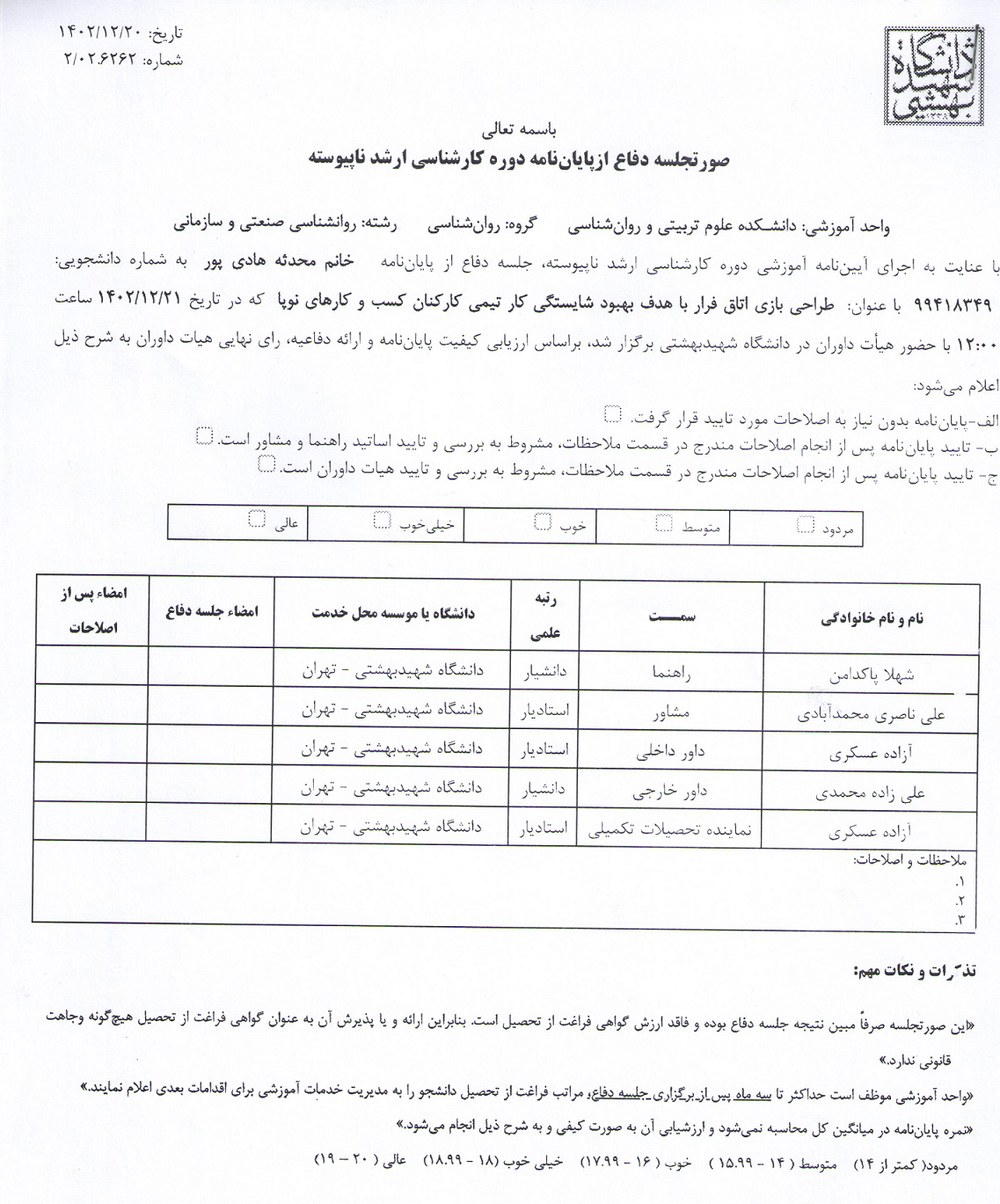 تبصره ۱ :
ﺗﻐﻴﻴﺮ ﻧﻤﺮﻩ ﭘﺎﻳﺎﻥﻧﺎﻣﻪ ﻛﻪ ﺗﻮﺳﻂ ﻫﻴﺌﺖ ﺩﺍﻭﺭﺍﻥ ﺗﺎﻳﻴﺪ ﺷﺪﻩ ﺍﺳﺖ ﺗﻮﺳﻂ ﺳﺎﻳﺮ ﻣﺮﺍﺟﻊ ﺩﺍﻧﺸﮕﺎﻩ، ﺑﻪ ﻫﻴﭻ ﻋﻨﻮﺍﻥ مجازﻧﻴﺴﺖ. 
ﺗﺒﺼﺮﻩ 2:
ﺣﺪﺍﻛﺜﺮ ﺯﻣﺎﻥ ﺍﺻﻼﺡ ﭘﺎﻳﺎﻥﻧﺎﻣﻪ ﭘﺲ ﺍﺯ ﺑﺮﮔﺰﺍﺭﻱ ﺟﻠﺴﻪ ﺩﻓﺎﻉ ﻭ ﺍﺧﺬ ﻧﻤﺮﻩ ﻗﺒﻮﻟﻲ ﺩﺍﻧﺸﺠﻮ،۳  مـﺎﻩ ﻣـﻲﺑﺎﺷـﺪ. ﻫﻴﺌﺖ ﺩﺍﻭﺭﺍﻥ ﻣﻮﻇﻒ ﺍﺳﺖ ﺩﺭ ﺟﻠﺴﻪ ﺩﻓﺎﻉ، ﺑﺮﺍﻱ ﺷﺮﺍﻳﻄﻲ ﻛﻪ ﺩﺍﻧﺸﺠﻮ ﺍﺻﻼﺣﺎﺕ ﺭﺍ ﺍﻧﺠﺎﻡ ﻧﺪﻫﺪ ﻳﺎ ﺍﺻـﻼﺣﺎﺕ ﺗﻮﺳـﻂ ﺍﺳـﺘﺎﺩ ﺭﺍﻫﻨﻤﺎ ﺗﺎﻳﻴﺪ ﻧﺸﻮﺩ، ﻧﺤﻮﻩ ﺍﺭﺍﺋﻪ ﻧﻤﺮﻩ ﻧﻬﺎﻳﻲ ﻭ ﻗﺒﻮﻟﻲ ﻳﺎ ﻋﺪﻡ ﻗﺒﻮﻟﻲ ﭘﺎﻳﺎﻥﻧﺎﻣﻪ ﺭﺍ ﺗﻌﻴﻴﻦ ﺗﻜﻠﻴﻒ ﻛﻨﺪ. 
یادآوری:
مهلت دانشجو برای تحویل اصلاحات: یک ماه 
مهلت دانشکده برای فراغت از تحصیل دانشجو: دو ماه
شیوه نامه اجرایی:
تبصره1: تاخیر دانشجو در تحویل پایان نامه و اصلاحات تایید شده بیش از زمان اعلام شده سبب محاسبه سنوات تحصیلی می گردد.
ﺗﺒﺼﺮﻩ۳ : ﺩﺭ ﺻﻮﺭﺗﻲ ﻛﻪ ﻇﺮﻑ ﺣﺪﺍﻛﺜﺮ ﻳﻚ ﺳﺎﻝ ﻣﺪﺍﺭﻙ ﻣﺮﺑﻮﻁ ﺑﻪ ﻓﺮﺍﻏﺖ ﺍﺯ ﺗﺤﺼـﻴﻞ ﺑـﻪ ﺁﻣـﻮﺯﺵ ﺩﺍﻧﺸـﮕﺎﻩ ﺍﺭﺳﺎﻝ ﻧﺸﻮﺩ، ﺍﻧﺠﺎﻡ ﻓﺮﺍﻳﻨﺪ ﺍﻣﻮﺭ ﻓﺮﺍﻏﺖ ﺍﺯ ﺗﺤﺼﻴﻞ ﺩﺍﻧﺸﺠﻮ ﺑﻪ ﺩﻟﻴﻞ ﻛﺴـﺮ ﻣـﺪﺍﺭﻙ ﻻﺯﻡ ﻣﺘﻮﻗـﻒ ﻭ ﺑـﺮﺍﻱﻭﻱﺭﻳﺰﻧﻤﺮﺍﺕ/ ﮔﻮﺍﻫﻲ ﻣﻮﻗﺖ /ﺩﺍﻧﺸﻨﺎﻣﻪ ﺻﺎﺩﺭ ﻧﺨﻮﺍﻫﺪ ﺷﺪ ﻭ ﺩﺍﻧﺸﺠﻮ ﻣﺸﻤﻮﻝ ﺍﺧﺮﺍﺝ ﺁﻣﻮﺯﺷﻲ ﻣـﻲﺷـﻮﺩ. ﺑـﺪﻳﻬﻲ ﺍﺳﺖ ﺩﺭ ﺍﻳﻦ ﺻﻮﺭﺕ ﻭﺿﻌﻴﺖ ﺗﺤﺼﻴﻠﻲ ﺩﺍﻧﺸﺠﻮﻱ ﺫﻛﻮﺭ ﺑﻪ ﺳﺎﺯﻣﺎﻥ ﻧﻈﺎﻡ ﻭﻇﻴﻔﻪ ﻧﻴﺰ ﻣﻨﻌﻜﺲ ﺧﻮﺍﻫﺪ ﺷﺪ. ﭘﺲ ﺍﺯ ﺗﺎﺭﻳﺦ ﻣﺬﻛﻮﺭ ﺗﺼﻤﻴﻢﮔﻴﺮﻱ ﺩﺭ ﺧﺼﻮﺹ ﺍﻋﻼﻡ ﻓﺮﺍﻏﺖ ﺍﺯﺗﺤﺼﻴﻞ ﺩﺍﻧﺸﺠﻮ ﺩﺭ ﺍﺧﺘﻴﺎﺭ ﻛﻤﻴﺴﻴﻮﻥ ﺑﺮﺭﺳـﻲ ﻣـﻮﺍﺭﺩﺧﺎﺹ ﺩﺍﻧﺸﮕﺎﻩ ﺍﺳﺖ.
ﺗﺒﺼﺮﻩ 4: چنانچه ﺍﺭﺯﺷﻴﺎﺑﻲ ﭘﺎﻳﺎﻥﻧﺎﻣﻪ ﻣﺮﺩﻭﺩ ﺍﻋﻼﻡ ﺷﻮﺩ، ﺑﺎ ﺗﺄﻳﻴﺪ ﻫﻴﺌﺖ ﺩﺍﻭﺭﺍﻥ ﺣﺪﺍﻛﺜﺮ ﻳﻚ ﻧﻴﻤﺴﺎﻝ ﺗﺤﺼﻴﻠﻲ ﺑﻪ ﺩﺍﻧﺸـﺠﻮ ﺍﺟﺎﺯﻩ ﺩﺍﺩﻩ ﻣﻲﺷﻮﺩ ﺗﺎ ﭘﺲ ﺍﺯ ﺍﻋﻤﺎﻝ ﻧﻈﺮﺍﺕ ﺍﺻﻼﺣﻲ ﻫﻴﺌﺖ ﺩﺍﻭﺭﺍﻥ، ﻳﻚ ﺑﺎﺭ ﺩﻳﮕﺮ ﺩﺭ ﺟﻠﺴﻪ ﺩﻓﺎﻉ ﺷﺮﻛﺖ ﻭ ﺍﺯ ﭘﺎﻳﺎﻥﻧﺎﻣﻪ ﺧﻮﺩﺩﻓﺎﻉ ﻛﻨﺪ. ﺩﺭ ﺻﻮﺭﺕ ﻋﺪﻡ ﻣﻮﻓﻘﻴﺖ ﺩﺍﻧﺸﺠﻮ ﺩﺭ ﺩﻓﺎﻉ ﺍﺯ ﭘﺎﻳﺎﻥﻧﺎﻣﻪ ﺩﺭ ﺑﺎﺭ ﺩﻭﻡ، ﺩﺍﻧﺸﺠﻮ ﺍﺯ ﺍﺩﺍﻣﻪ ﺗﺤﺼﻴﻞ ﻣﺤﺮﻭﻡ ﻣﻲﺷﻮﺩ.
ﻣﺎﺩﻩ ۲۵:  دانش آموختگی
ﻣﻼﻙ ﺩﺍﻧﺶﺁﻣﻮﺧﺘﮕﻲ، ﮔﺬﺭﺍﻧﺪﻥ ﻫﻤﻪ ﻭﺍﺣـﺪﻫﺎﻱ ﺩﺭﺳـﻲ ﺩﻭﺭﻩ، ﻛﺴـﺐ ﻣﻴـﺎﻧﮕﻴﻦ ﻛـﻞ ﺣـﺪﺍﻗﻞ ۱۴ ﻭ ﻣﻮﻓﻘﻴـﺖ ﺩﺭ ﺩﻓـﺎﻉ ﺍﺯ ﭘﺎﻳﺎﻥﻧﺎﻣﻪ ﺍﺳﺖ. 
ﺗﺒﺼﺮﻩ1: ﭼﻨﺎﻧﭽﻪ ﻣﻴﺎﻧﮕﻴﻦ ﻛﻞ ﻧﻤﺮﺍﺕ ﺩﺍﻧﺸﺠﻮﻱ ﻛﺎﺭﺷﻨﺎﺳﻲﺍﺭﺷﺪ ﭘﺲ ﺍﺯ ﮔﺬﺭﺍﻧﺪﻥ ﺗﻤﺎﻡ ﻭﺍﺣـﺪﻫﺎﻱ ﺩﺭﺳـﻲ ﺩﻭﺭﻩ ﻛﻤﺘـﺮ ﺍﺯ ۱۴ ﺑﺎﺷﺪ، ﺍﺟﺎﺯﻩ ﺩﻓﺎﻉ ﺍﺯ ﭘﺎﻳﺎﻥﻧﺎﻣﻪ ﺭﺍ ﻧﺪﺍﺭﺩ ﻭ ﺗﻨﻬﺎ ﻳﻚ ﻧﻴﻤﺴﺎﻝ"ﺑﺎ ﺭﻋﺎﻳﺖ ﺳﻘﻒ ﻣﺠﺎﺯ ﺳﻨﻮﺍﺕ ﺗﺤﺼﻴﻠﻲ" ﺑﻪ ﻭﻱ ﻓﺮﺻﺖ ﺩﺍﺩﻩ ﻣﻲﺷﻮﺩ ﺗﺎ ﻣﺠﺪﺩﺍً ﺑﺎ ﺍﻧﺘﺨﺎﺏ ﺣﺪﺍﻛﺜﺮ ۸ ﻭﺍﺣﺪ ﺍﺯ ﺩﺭﺱﻫﺎﻳﻲ ﻛﻪ ﺩﺭ ﺁﻥ ﻧﻤﺮﻩ ﺑﻴﻦ ۱۲ ﺗﺎ ۱۴ ﺭﺍ ﻛﺴﺐ ﻛـﺮﺩﻩ ﺍﺳـﺖ، ﻣﻴـﺎﻧﮕﻴﻦ ﻛﻞ ﺩﻭﺭﻩ ﺭﺍ ﺑﻪ ﺍﺳﺘﺜﻨﺎﻱ ﭘﺎﻳﺎﻥﻧﺎﻣﻪ ﺑﻪ ﺣﺪﺍﻗﻞ ۱۴ ﺑﺮﺳﺎﻧﺪ ﺗﺎ ﺑﻪ ﻭﻱ ﺍﺟﺎﺯﻩ ﺩﻓﺎﻉ ﺍﺯ ﭘﺎﻳﺎﻥﻧﺎﻣﻪ ﺩﺍﺩﻩ ﺷﻮﺩ. ﺩﺭ ﻏﻴـﺮ ﺍﻳـﻦ ﺻـﻮﺭﺕ ﺩﺍﻧﺸﺠﻮ ﺍﺯ ﺍﺩﺍﻣﻪ ﺗﺤﺼﻴﻞ ﻣﺤﺮﻭﻡ ﻣﻲﺷﻮﺩ.
ﺗﺒﺼﺮﻩ ۴ : ﺩﺍﻧﺸﮕﺎﻩ ﻣﻲﺗﻮﺍﻧﺪ ﺑﻪ ﺩﺍﻧﺸﺠﻮﻳﻲ ﻛﻪ ﺑﻪ ﻫﺮ ﺩﻟﻴﻞ ﻧﺘﻮﺍﻧﺪ ﺩﺭ ﺳﻨﻮﺍﺕ ﻣﺠﺎﺯ، ﺩﻭﺭﻩ ﺗﺤﺼﻴﻠﻲ ﺭﺍ ﺑﻪ ﭘﺎﻳﺎﻥ ﺑﺮﺳـﺎﻧﺪ، ﺑﺮﺍﺑـﺮ ﺿﻮﺍﺑﻂ ﻓﻘﻂ ﮔﻮﺍﻫﻲ ﮔﺬﺭﺍﻧﺪﻥ ﻭﺍﺣﺪﻫﺎﻱ ﺩﺭﺳﻲ ﺭﺍ ﺍﻋﻄﺎ ﻛﻨﺪ. 

ﺗﺒﺼﺮﻩ ۵ :   ﺗﺎﺭﻳﺦ ﺩﺍﻧﺶ ﺁﻣﻮﺧﺘﮕﻲ، ﺭﻭﺯ ﺩﻓﺎﻉ ﻭ ﻛﺴﺐ ﺩﺭﺟﻪ ﻗﺒﻮﻟﻲ ﺍﺯ ﭘﺎﻳﺎﻥﻧﺎﻣﻪ ﺍﺳﺖ.
ﻣﺎﺩﻩ ۲۶ : تقلب، تخلف
ﭼﻨﺎﻧﭽﻪ ﺩﺍﻧﺸﺠﻮ ﺩﺭ ﺣﻴﻦ ﺗﺤﺼﻴﻞ ﻭ ﺍﻧﺠﺎﻡ ﭘﮋﻭﻫﺶ ﻭ ﺗﺪﻭﻳﻦ ﭘﺎﻳﺎﻥﻧﺎﻣﻪ ﻣﺮﺗﻜﺐ ﺗﺨﻠﻒ ﻋﻠﻤﻲ (ﺟﻌـﻞ، ﺗﻘﻠـﺐ ﻛﭙـﻲﺑـﺮﺩﺍﺭﻱ ﻭ ﺩﻳﮕﺮ ﻣﺼﺎﺩﻳﻖ) ﺷﻮﺩ ﻭ ﺗﺨﻠﻒ ﺍﻭ ﺍﺯ ﺳﻮﻱ ﻛﺎﺭﮔﺮﻭﻩ ﺍﺧﻼﻕ ﺩﺭ ﭘﮋﻭﻫﺶ ﺩﺍﻧﺸﮕﺎﻩ ﺍﺛﺒﺎﺕ ﮔﺮﺩﺩ ﺑـﺎ ﺭﻋﺎﻳـﺖ ﺿـﻮﺍﺑﻂ ﺗﻌﻴـﻴﻦ ﺷـﺪﻩ ﺗﻮﺳﻂ ﻛﺎﺭﮔﺮﻭﻩ ﻣﺬﻛﻮﺭ ﻭ ﻣﺘﻨﺎﺳﺐ ﺑﺎ ﻣﻴﺰﺍﻥ ﺗﺨﻠﻒ، ﺗﺼﻤﻴﻢﮔﻴﺮﻱ ﺩﺭ ﻣﻮﺭﺩ ﺩﺍﻧﺸﺠﻮﻱ ﺧﺎﻃﻲ ﺗﻮﺳﻂ ﺩﺍﻧﺸﮕﺎﻩ ﺍﻧﺠﺎﻡ ﻣﻲﺷﻮﺩ. 
شیوه نامه اجرایی: ﺗﺄﻳﻴﺪ ﺗﺨﻠﻒ ﻋﻠﻤﻲ ﺩﺍﻧﺸﺠﻮ ﺣﺘﻲ ﭘﺲ ﺍﺯ ﺍﺗﻤﺎﻡ ﺗﺤﺼﻴﻼﺕ ﻭﻱ ﻧﻴﺰ ﻣﻨﺠﺮ ﺑﻪ ﺍﺑﻄـﺎﻝ مدرک ﺗﺤﺼﻴﻠﻲ ﺻﺎﺩﺭﻩ ﺷﺪﻩ ﺧﻮﺍﻫﺪ ﺷﺪ.
دانشگاه های سطح یک
اصفهان ـ تبریزـ تربیت مدرس ـ تهران ـ بهشتی ـ شیرازـ
 فردوسی مشهد ـ تخصصی اصفهان ـ امیر کبیر ـ خواجه نصیرـ شریف ـ علامه طباطبایی ـ علم و صنعت
با آرزوی موفقیت و شادکامی معاونت آموزشی و تحصیلات تکمیلی دانشکدهنیمسال دوم سال تحصیلی 1403-1402